Unit 8
What are you doing ?
Today’s lesson :
1 .Listening & discuss 
2 .Pair work .
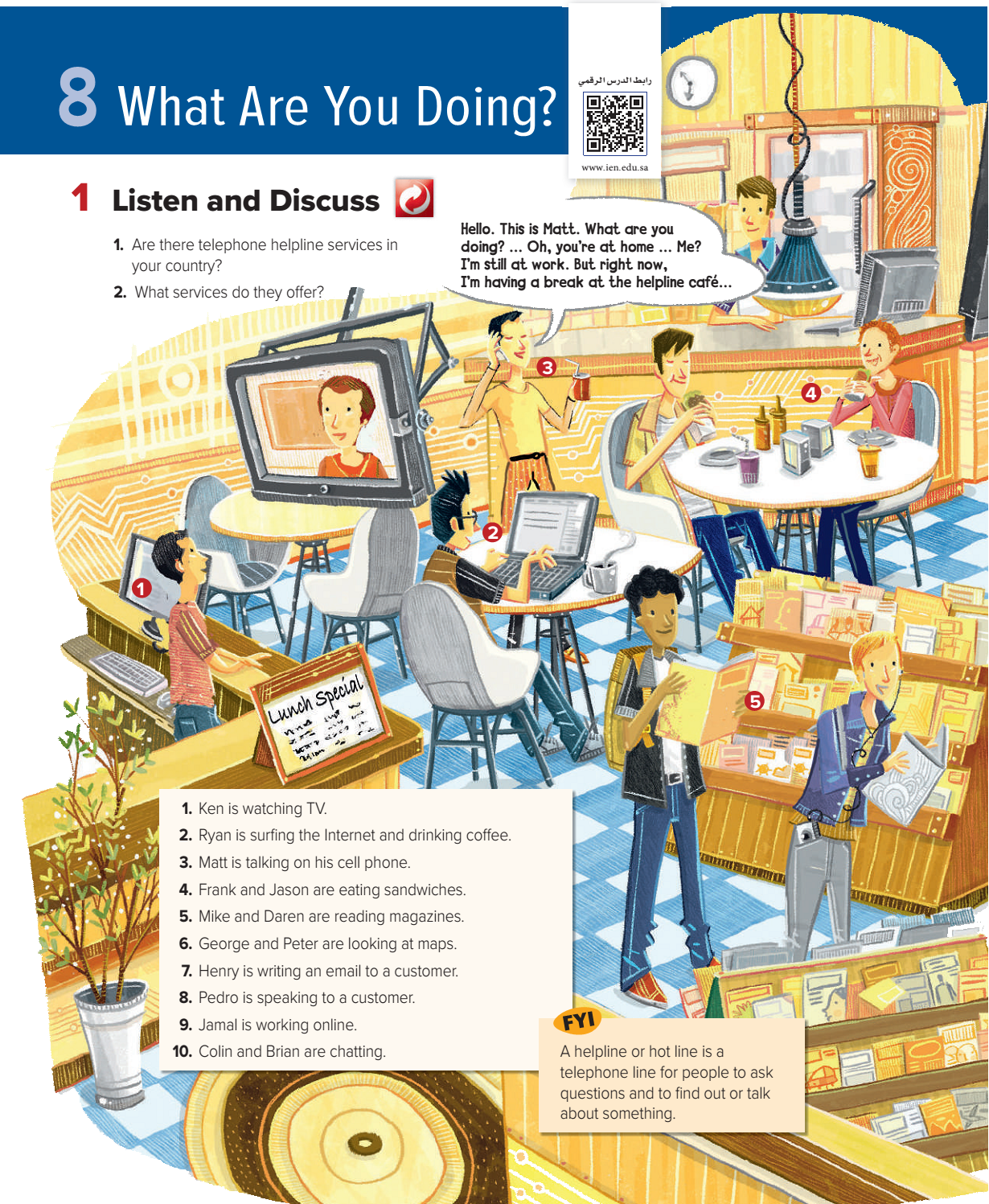 Page: 64
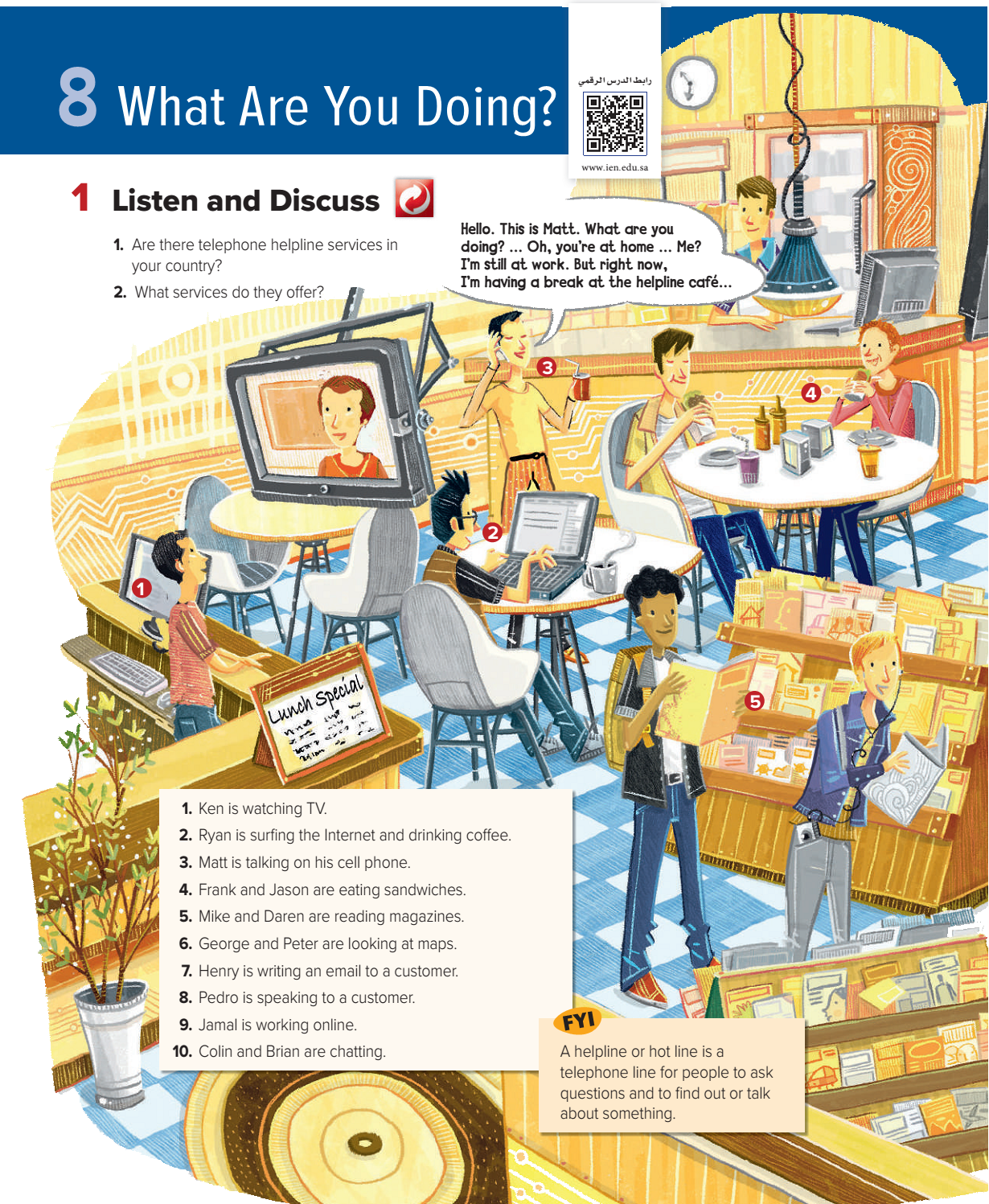 Page: 64
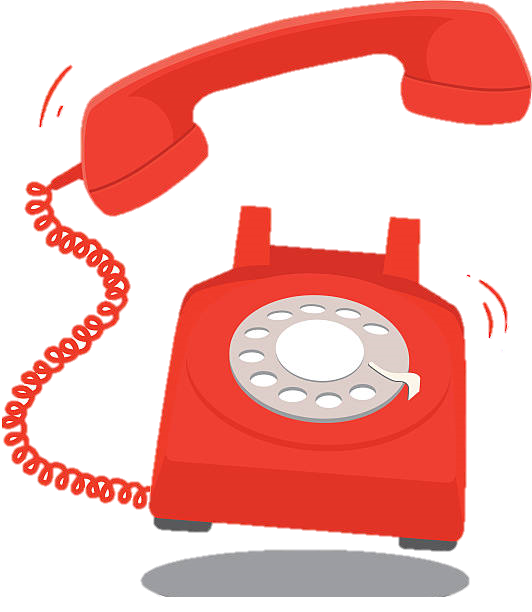 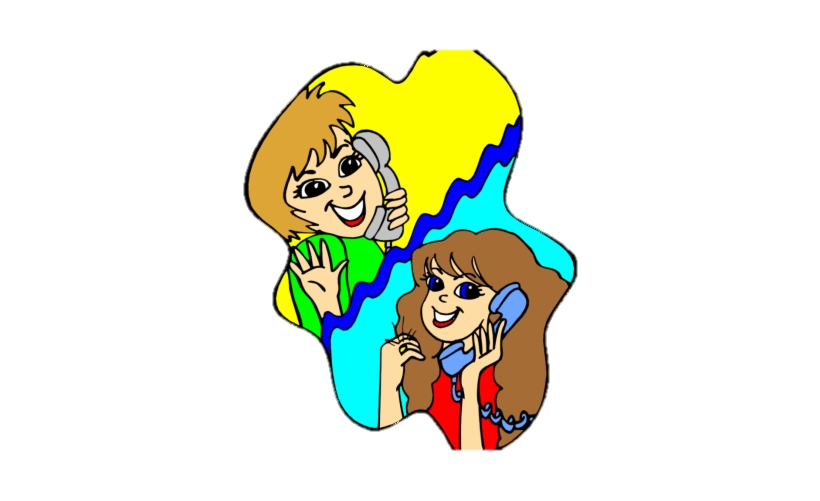 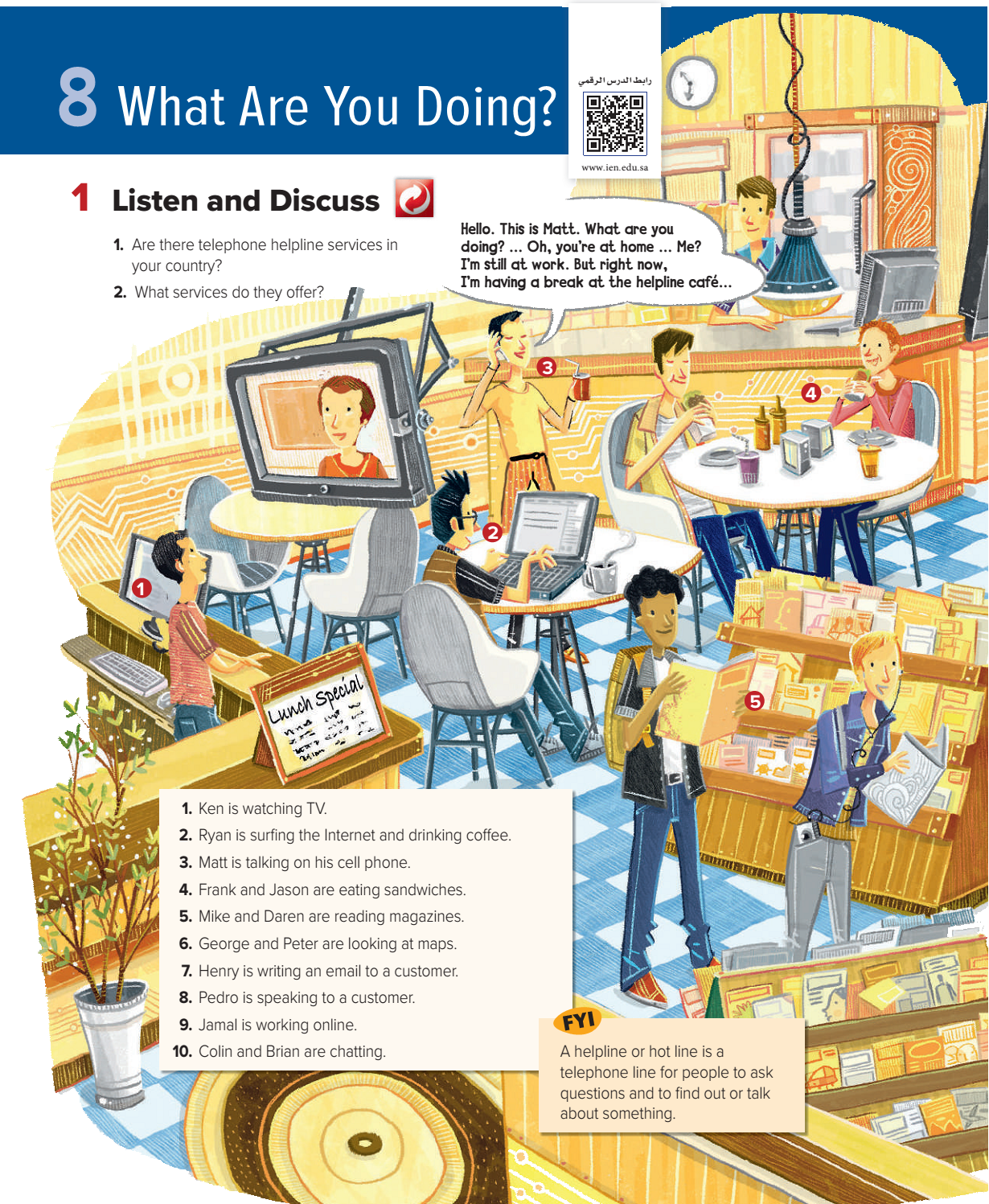 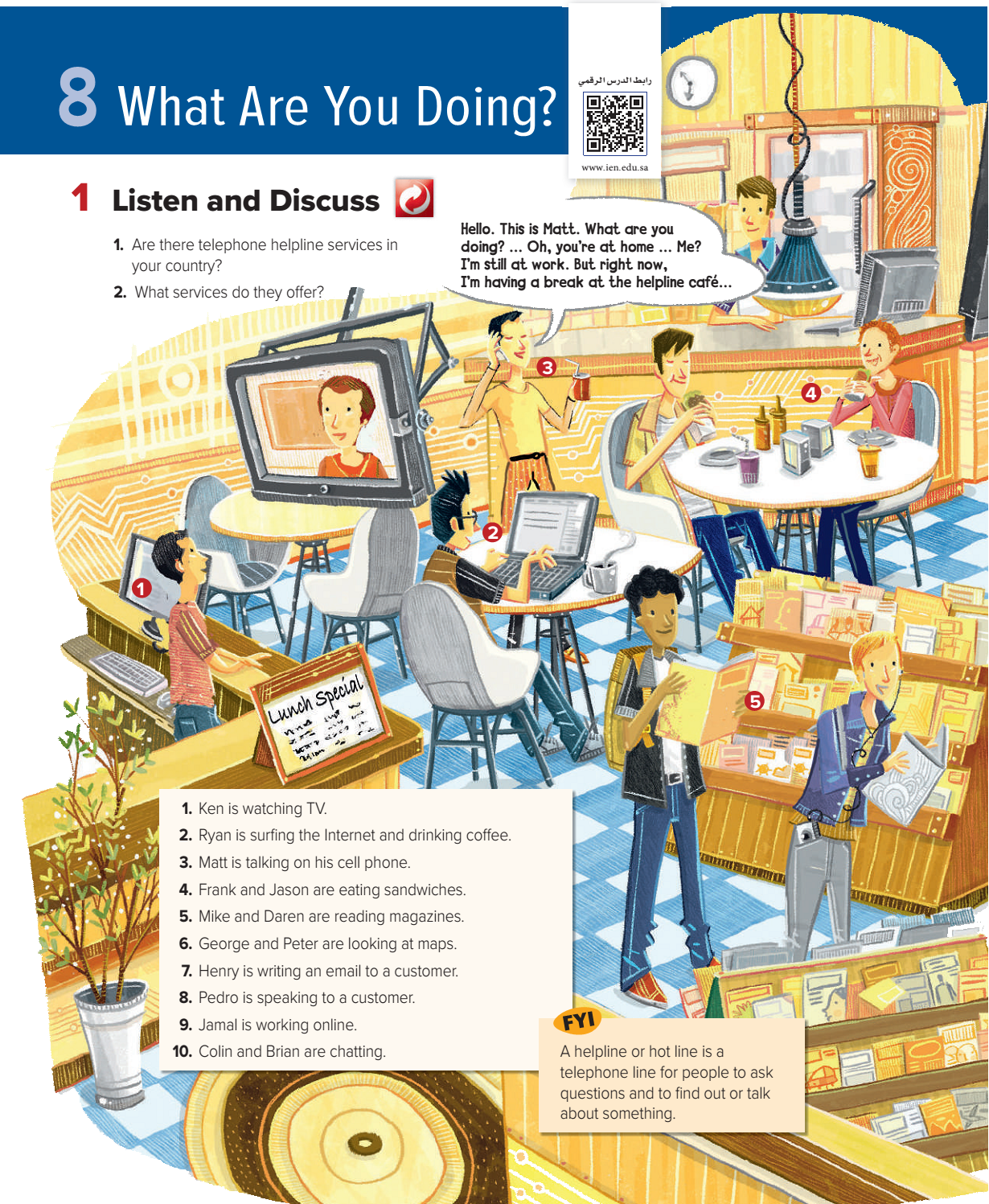 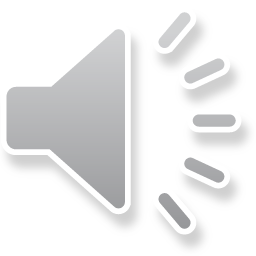 Page: 64
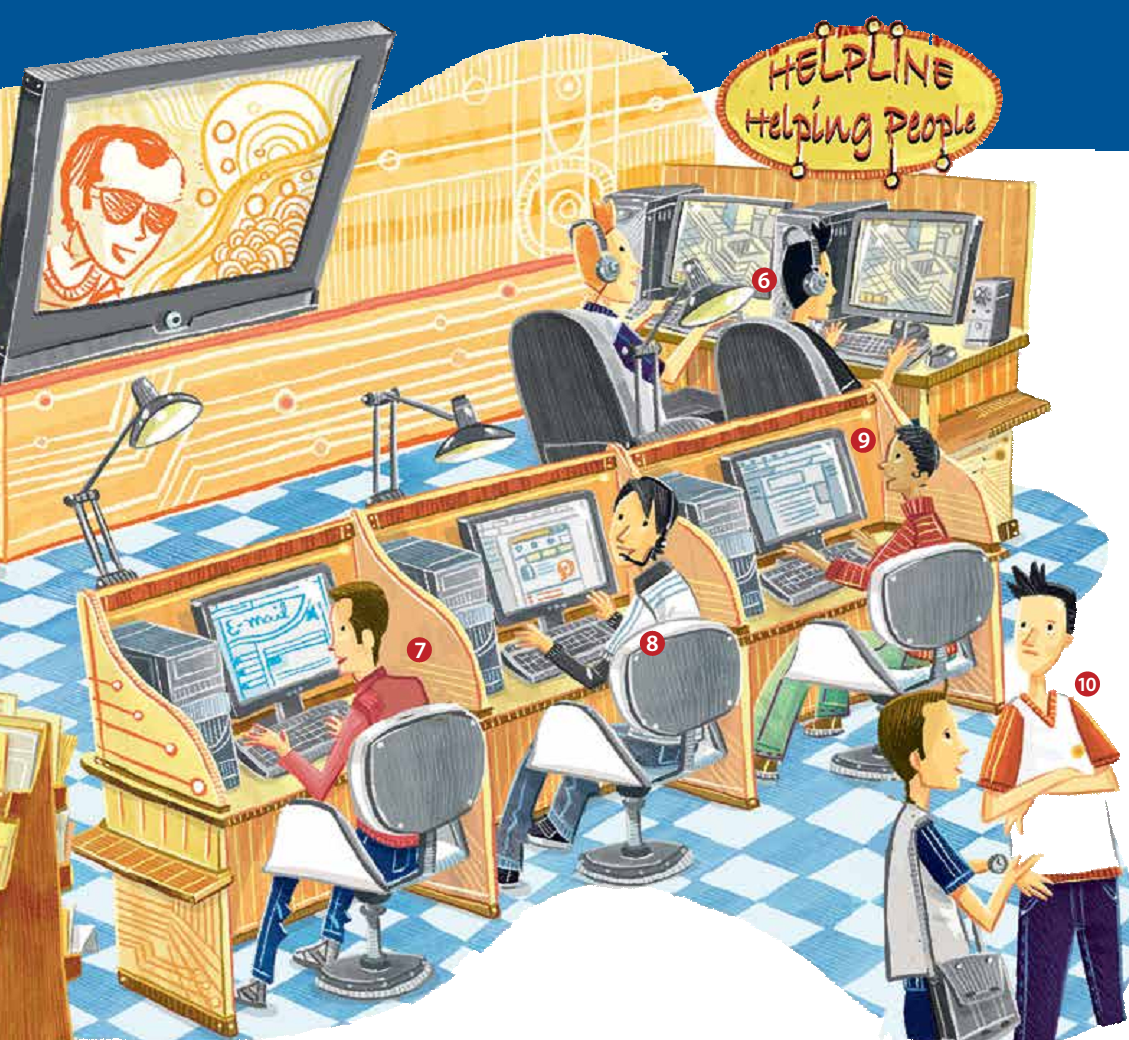 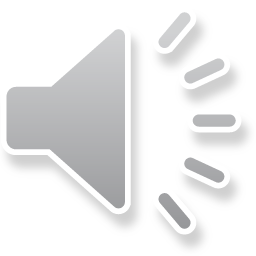 Page: 65
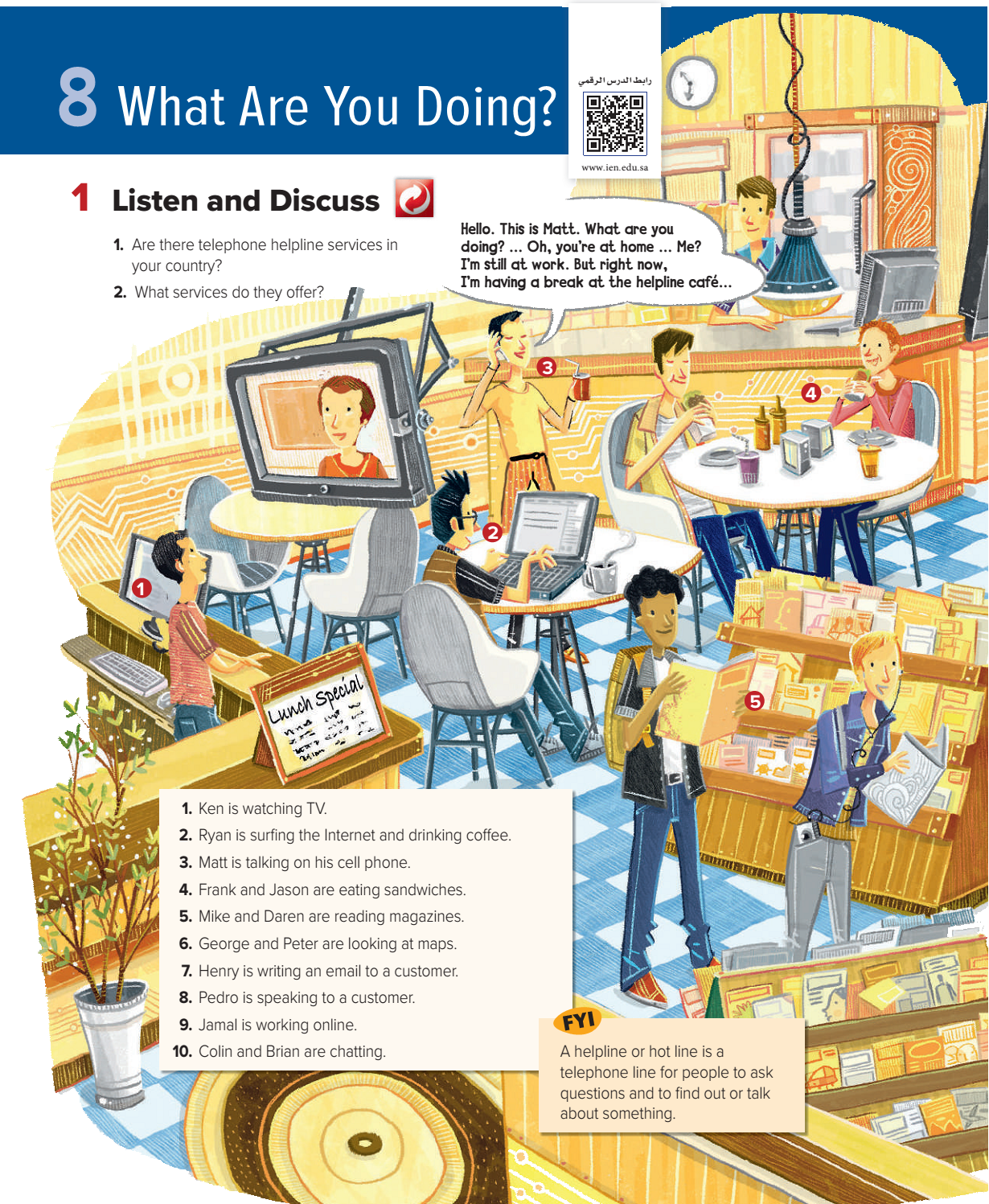 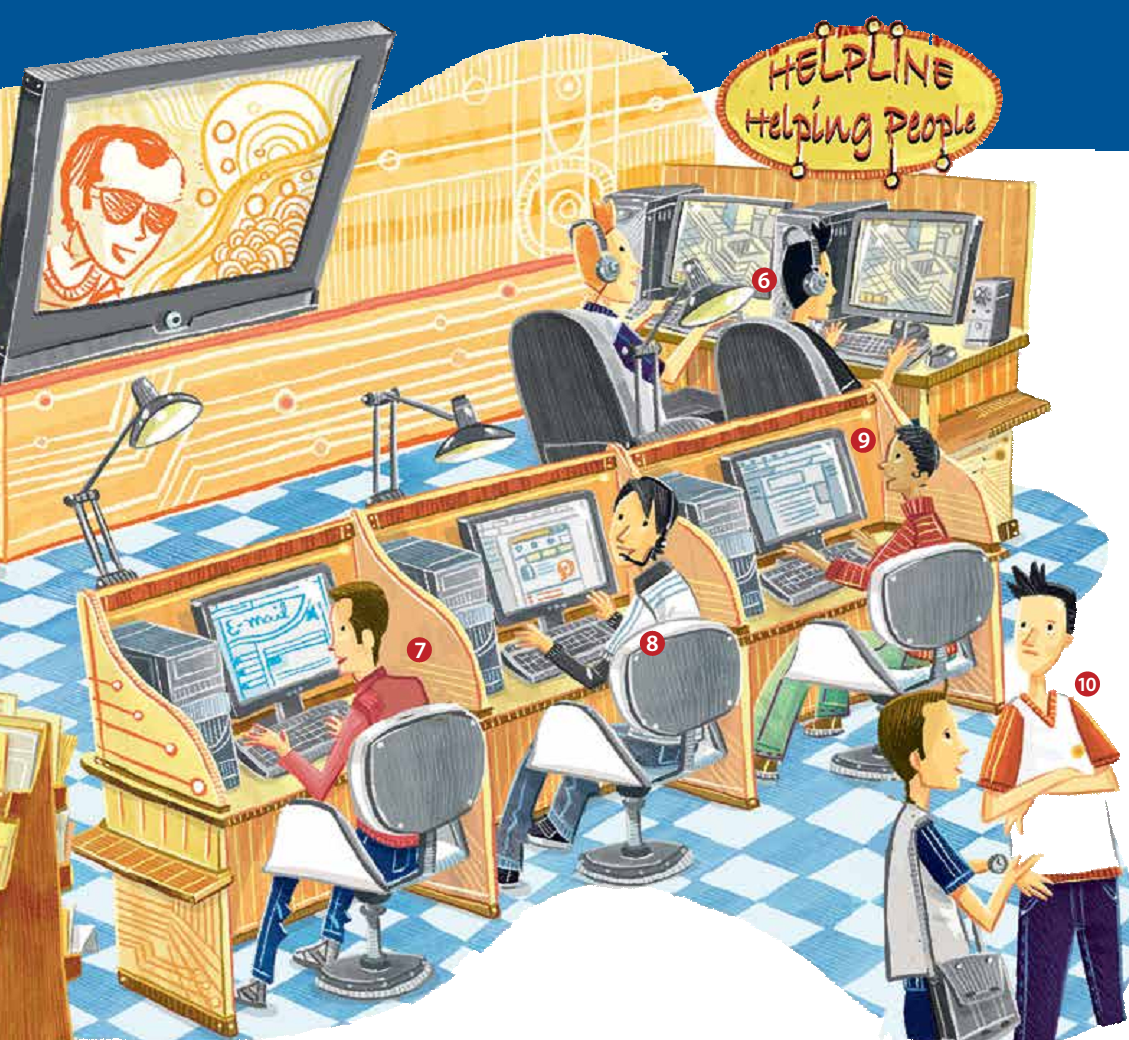 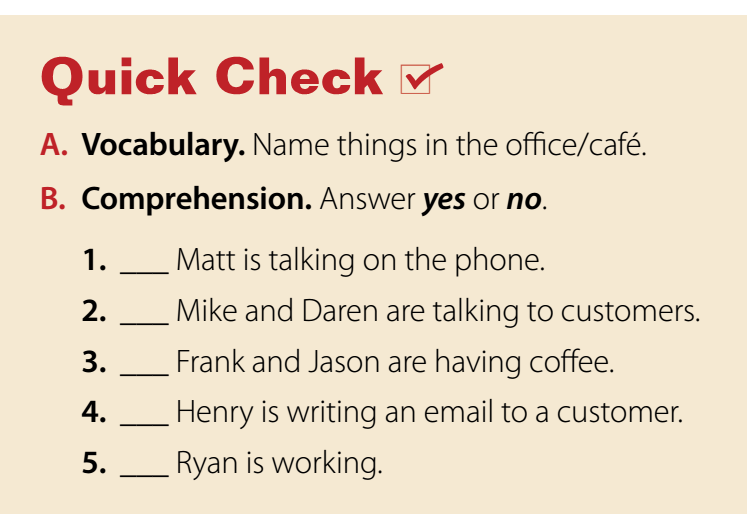 computers, food, drinks, lights/lamps, headphones, tables, chairs, a TV, magazines, a plant, a headset, cell phone
Page: 65
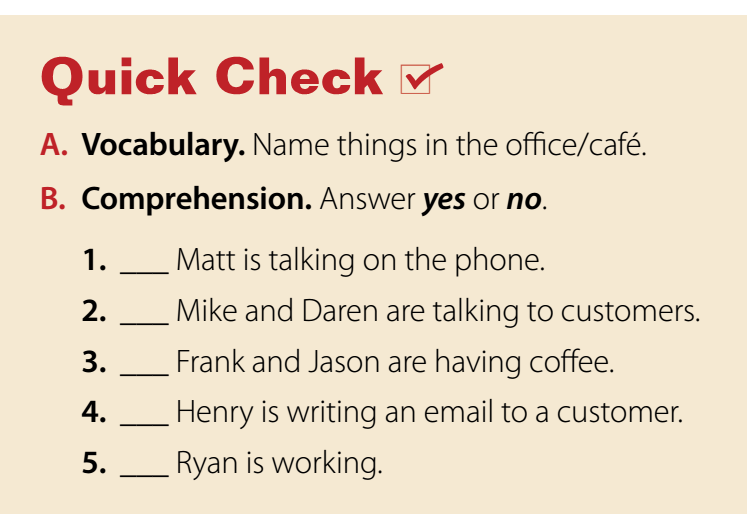 computers, food, drinks, lights/lamps, headphones, tables, chairs, a TV, magazines, a plant, a headset, cell phone
Yes
No
No
Yes
No
Page: 65
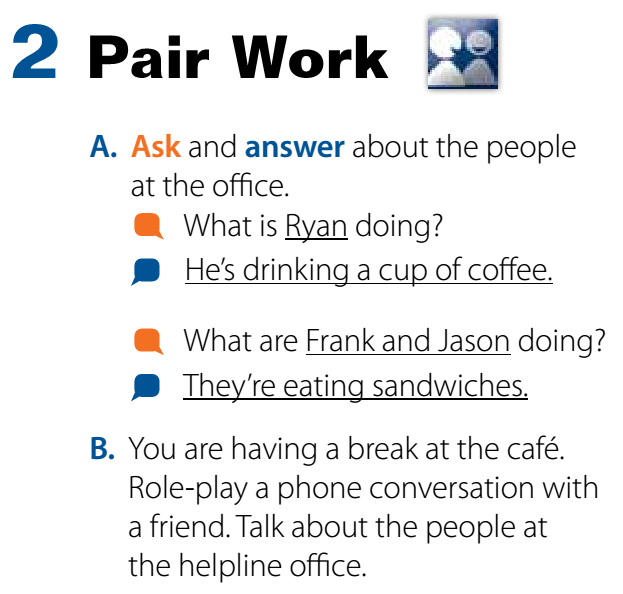 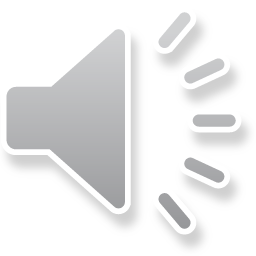 Page: 65
Homework
Workbook page  : 119
( A )
Workbook page: 119
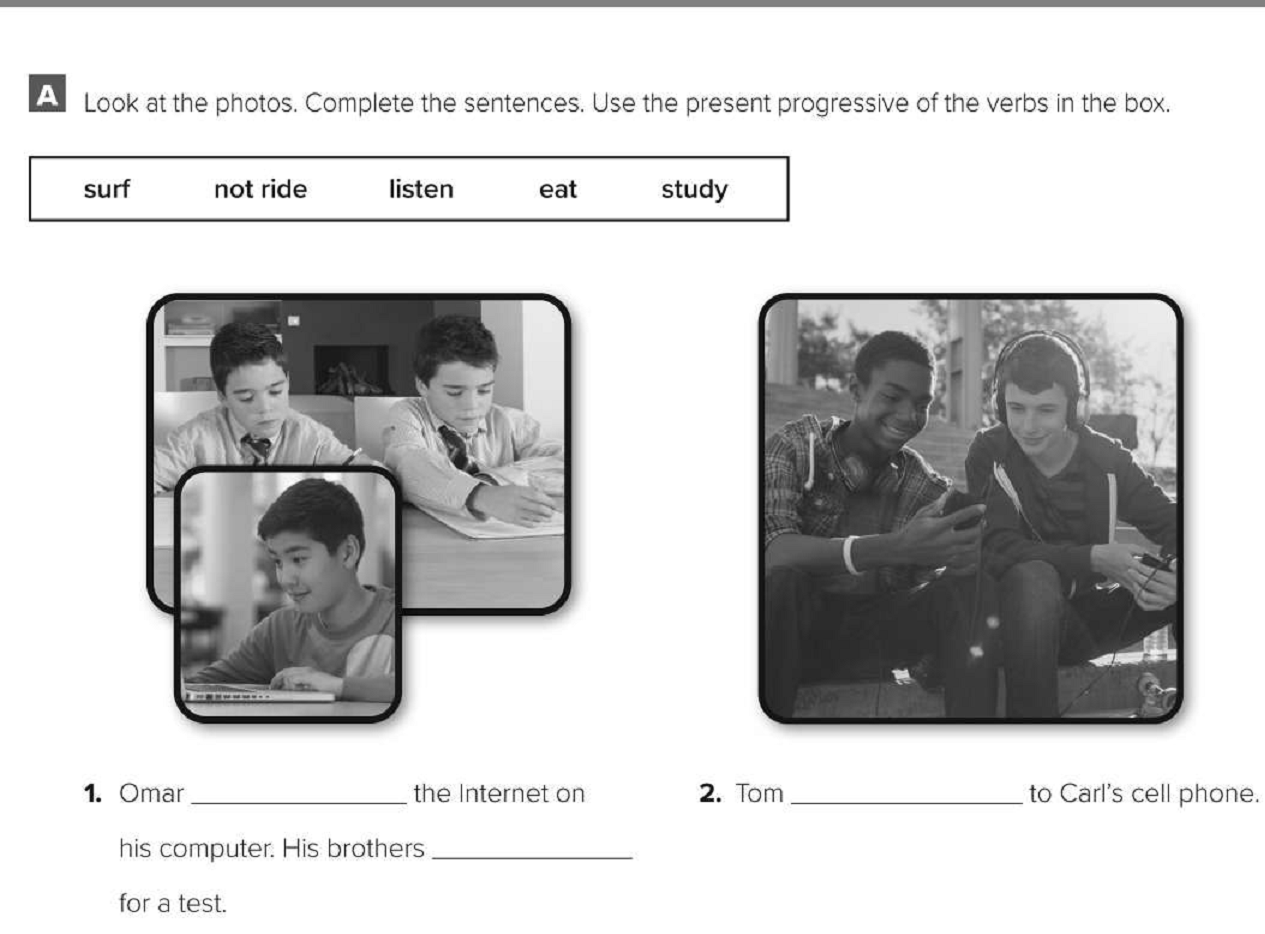 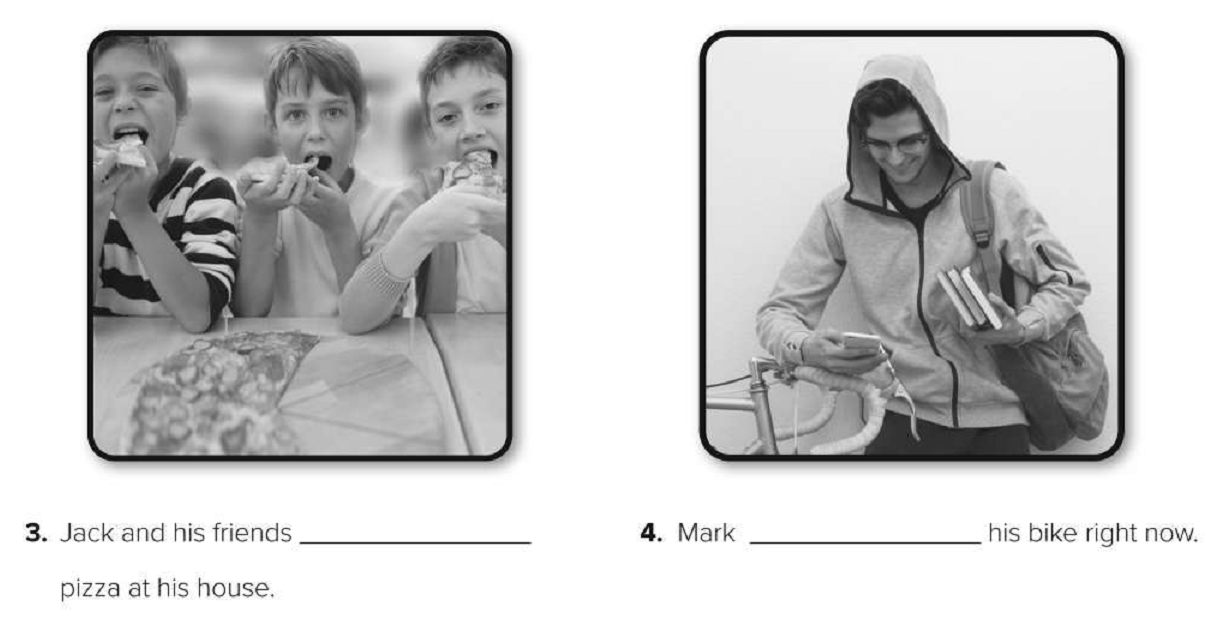 are eating
isn’t riding
is surfing
is listening
are studying
Today’s lesson :
3. Grammar .
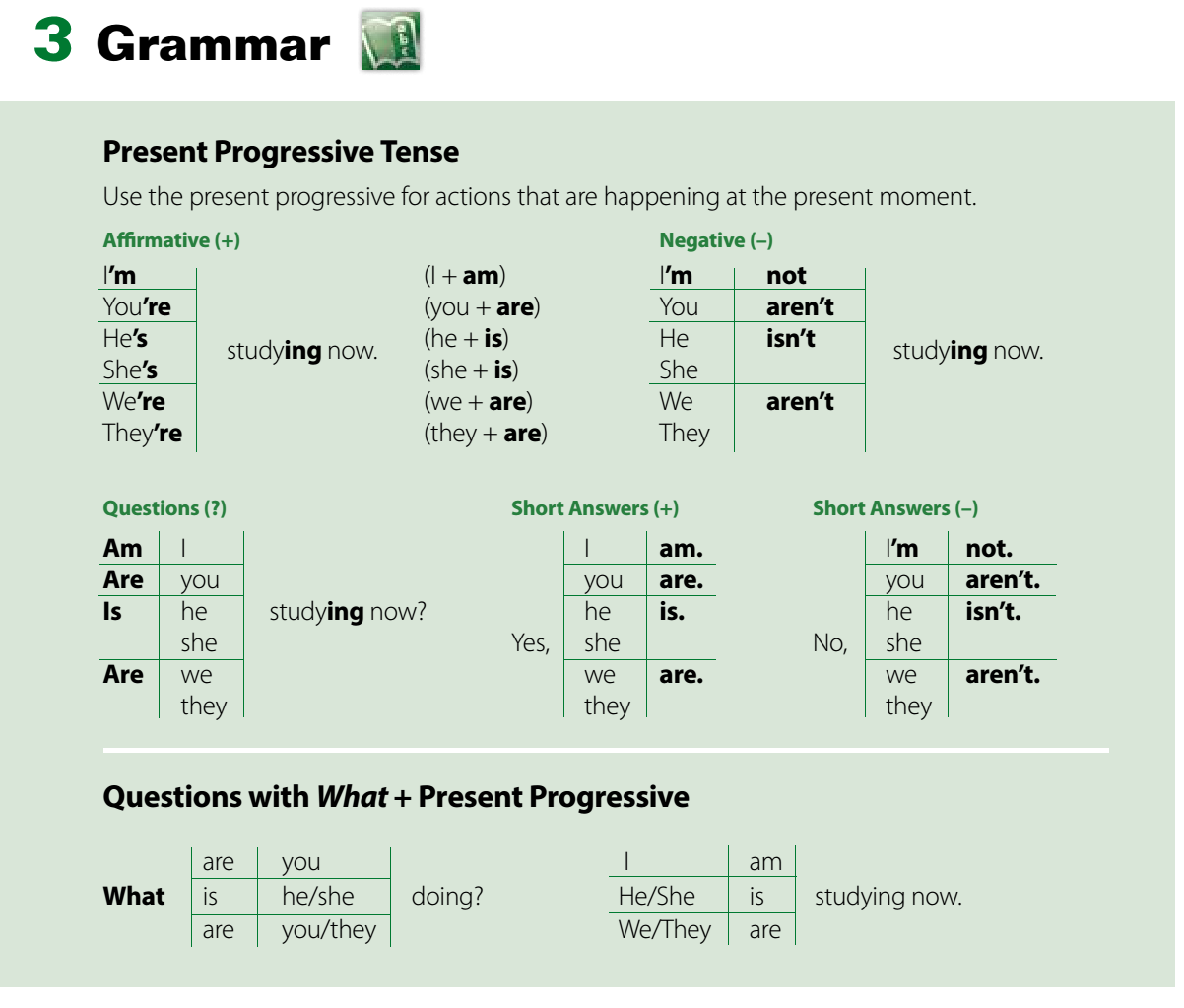 Page: 66
She  is reading .
She’s reading .
What is  she doing now?
He  is sleeping .
He’s sleeping .
What is   he doing now?
They are studying .
They’re studying .
What are  they doing now?
We   are talking .
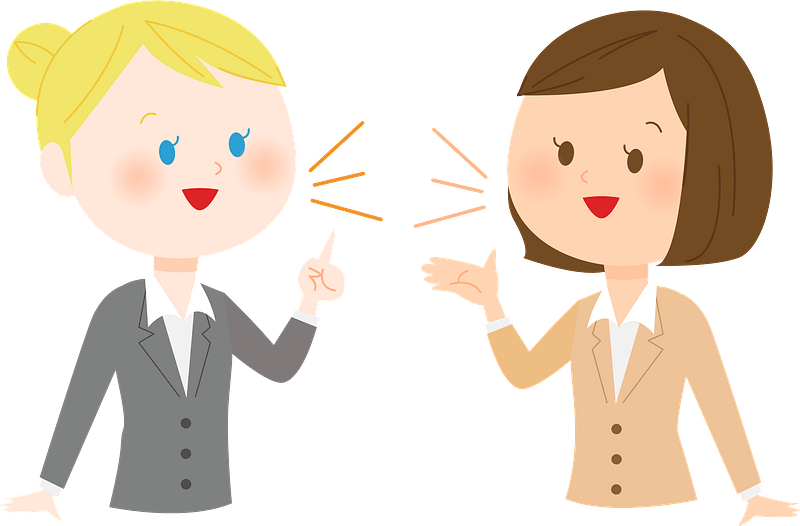 We’re talking .
What are they doing now?
He  is not  sleeping .
He  isn’t  sleeping .
He  isn’t  studying .
She  is reading .
Is   she reading ?
No  , she isn’t.
They  aren’t  studying .
They’re  playing .
They  are  playing .
Are  they playing ?
Yes , they are.
He  is sleeping .
Is   he sleeping ?
Yes , he is.
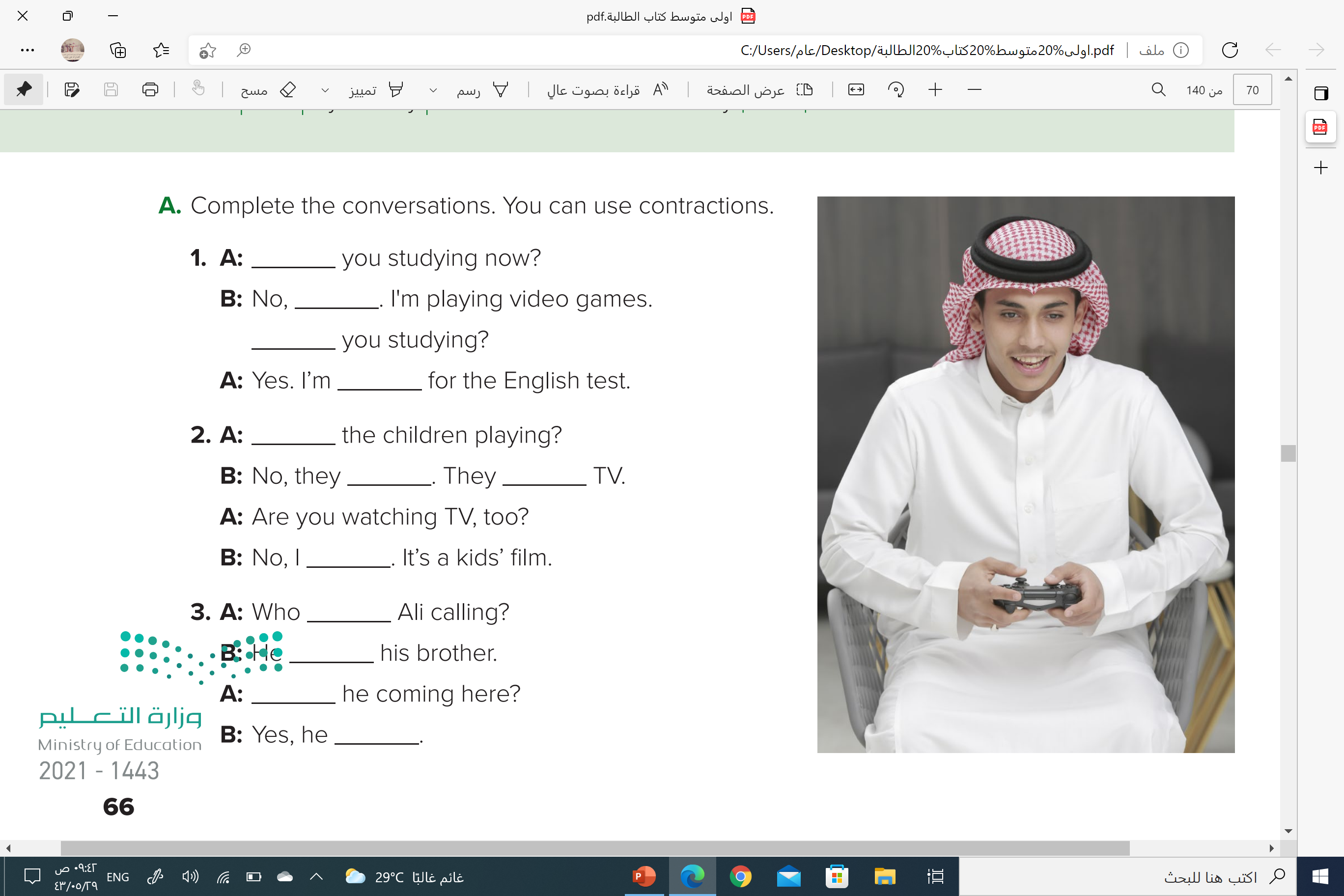 Are
I’m not
Are
studying
Are
are watching
aren’t
’m not
is
’s calling
Is
is
Page: 66
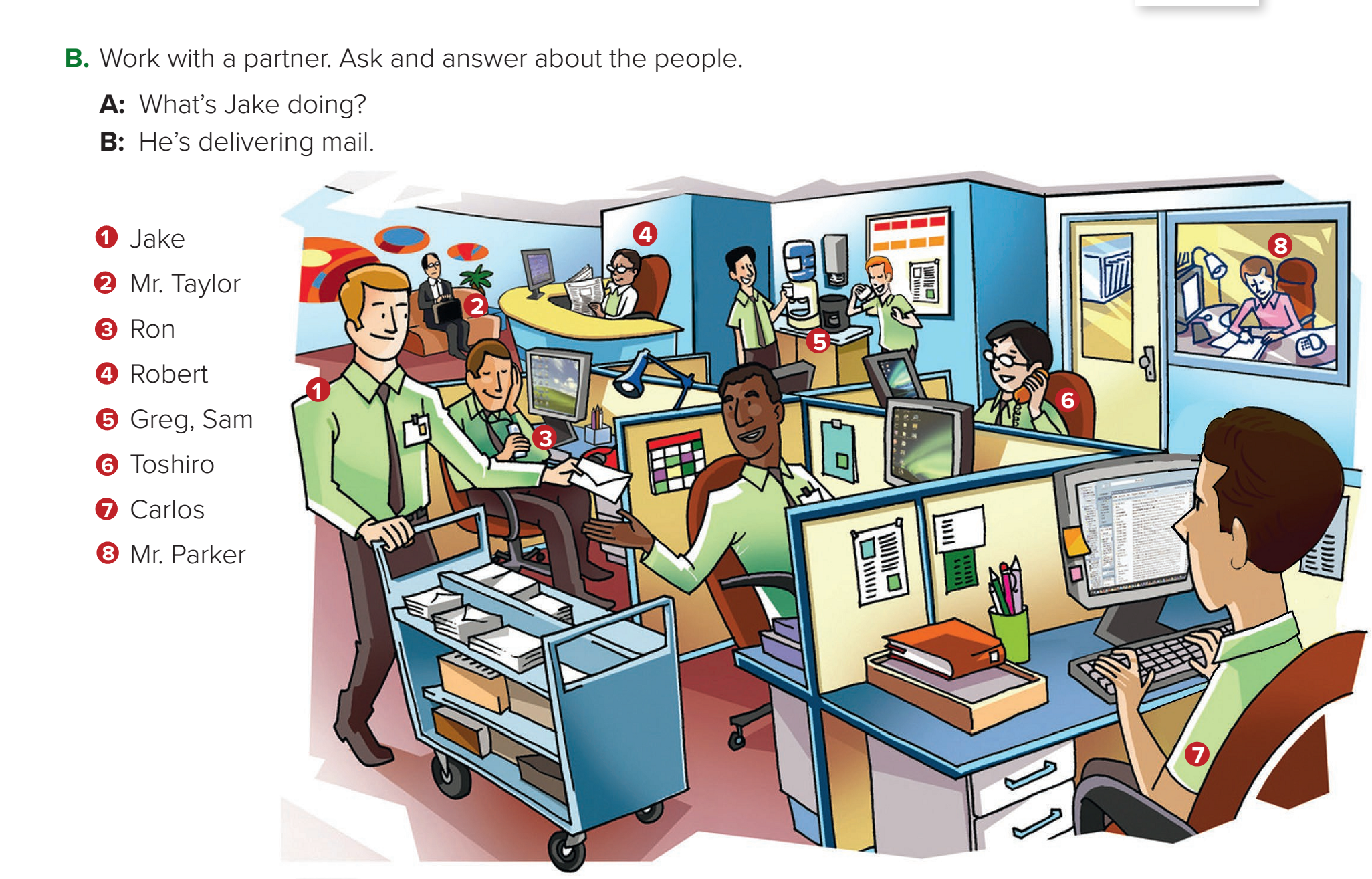 Page: 67
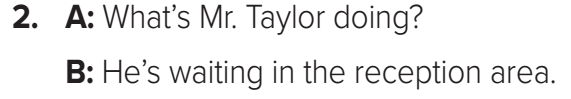 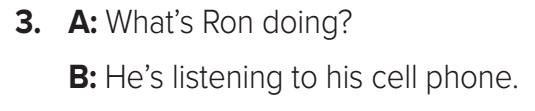 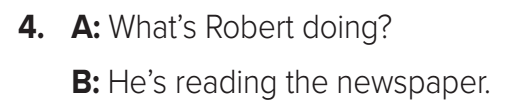 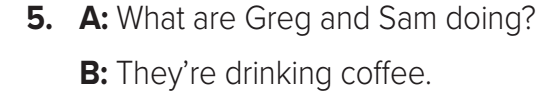 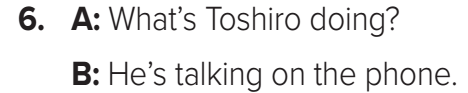 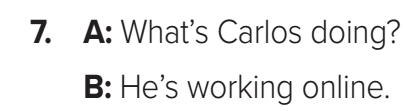 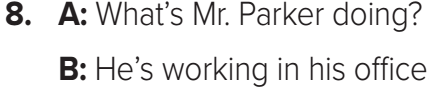 Homework
Workbook page  : 120
( B )
Workbook page: 120
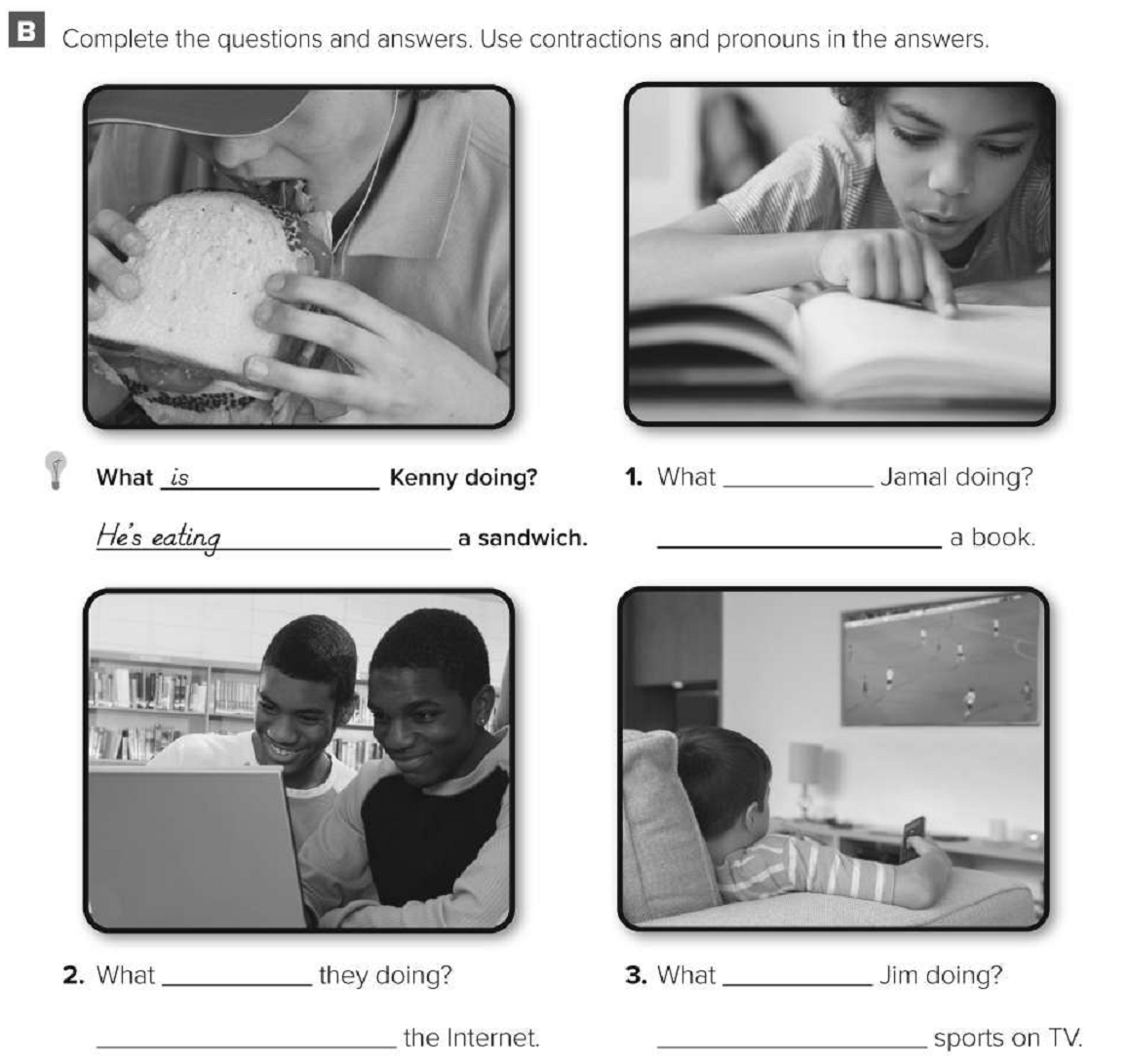 is
He’s reading
are
is
They’re surfing
He’s watching
Workbook page: 120
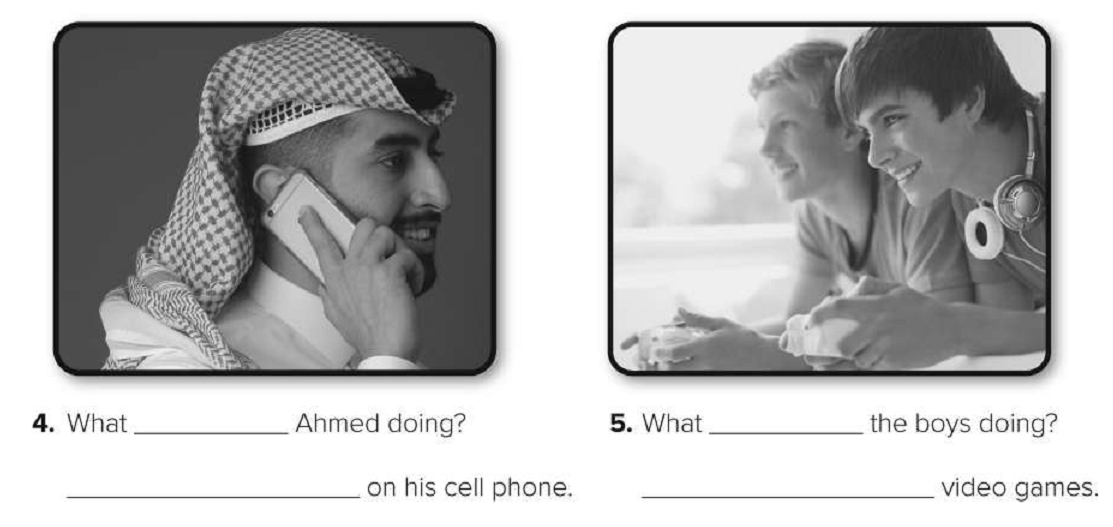 are
is
He’s talking
They’re playing
Today’s lesson :
4. Listening.
5. Pronunciation .
6- conversation .
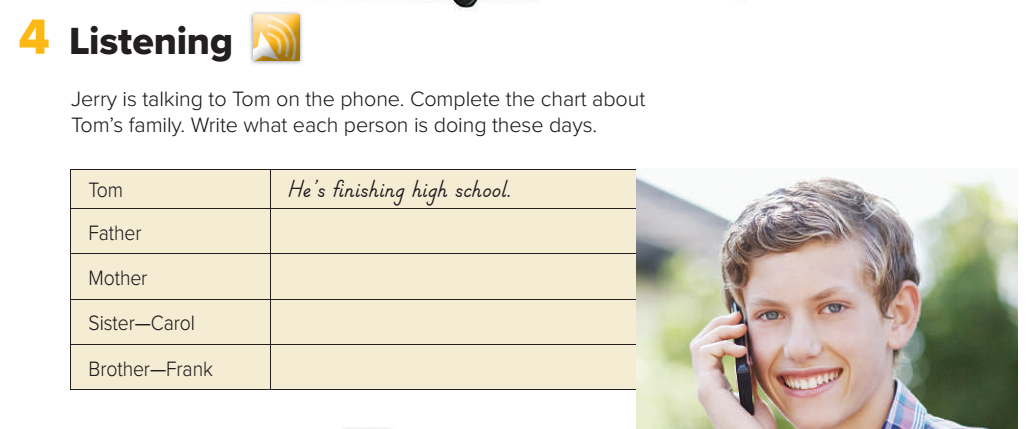 Page: 67
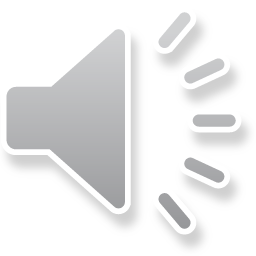 He’s working in a bank.
She’s watching Carol’s baby.
She’s working at a hospital.
He’s studying computers at college.
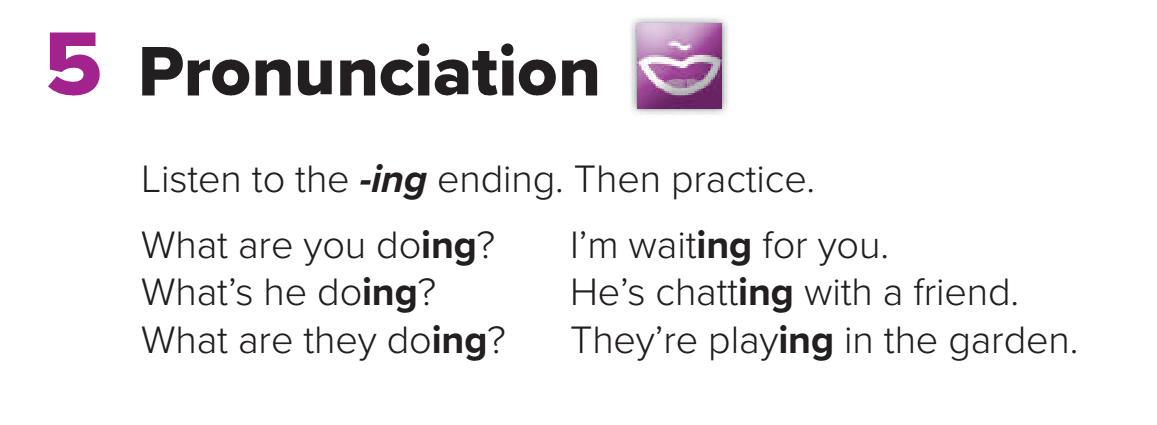 Page: 67
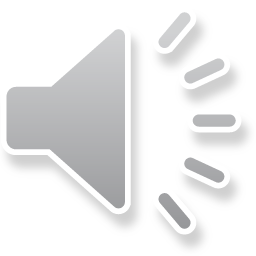 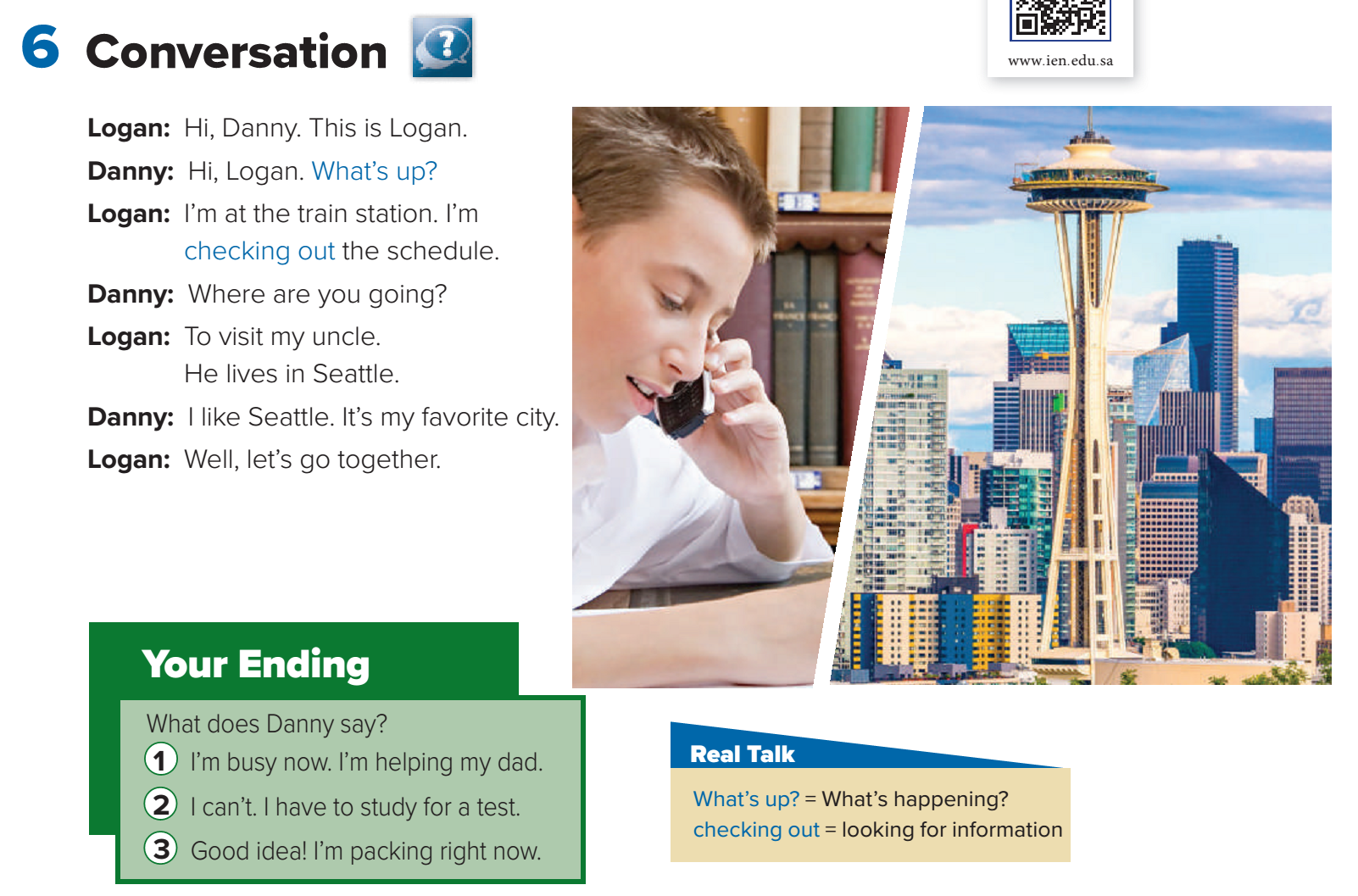 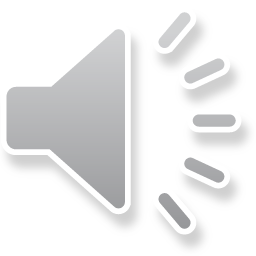 Page: 68
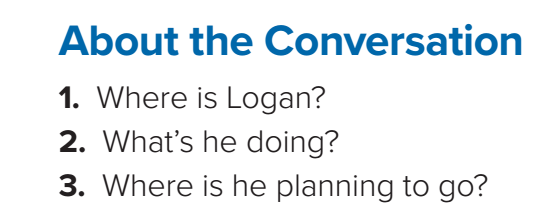 He’s at the train station.
He’s checking out the train schedule.
He’s planning to go to Seattle.
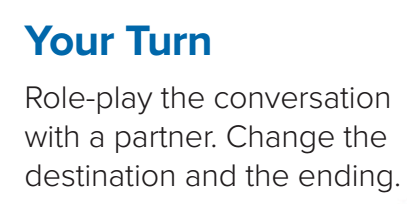 Page: 68
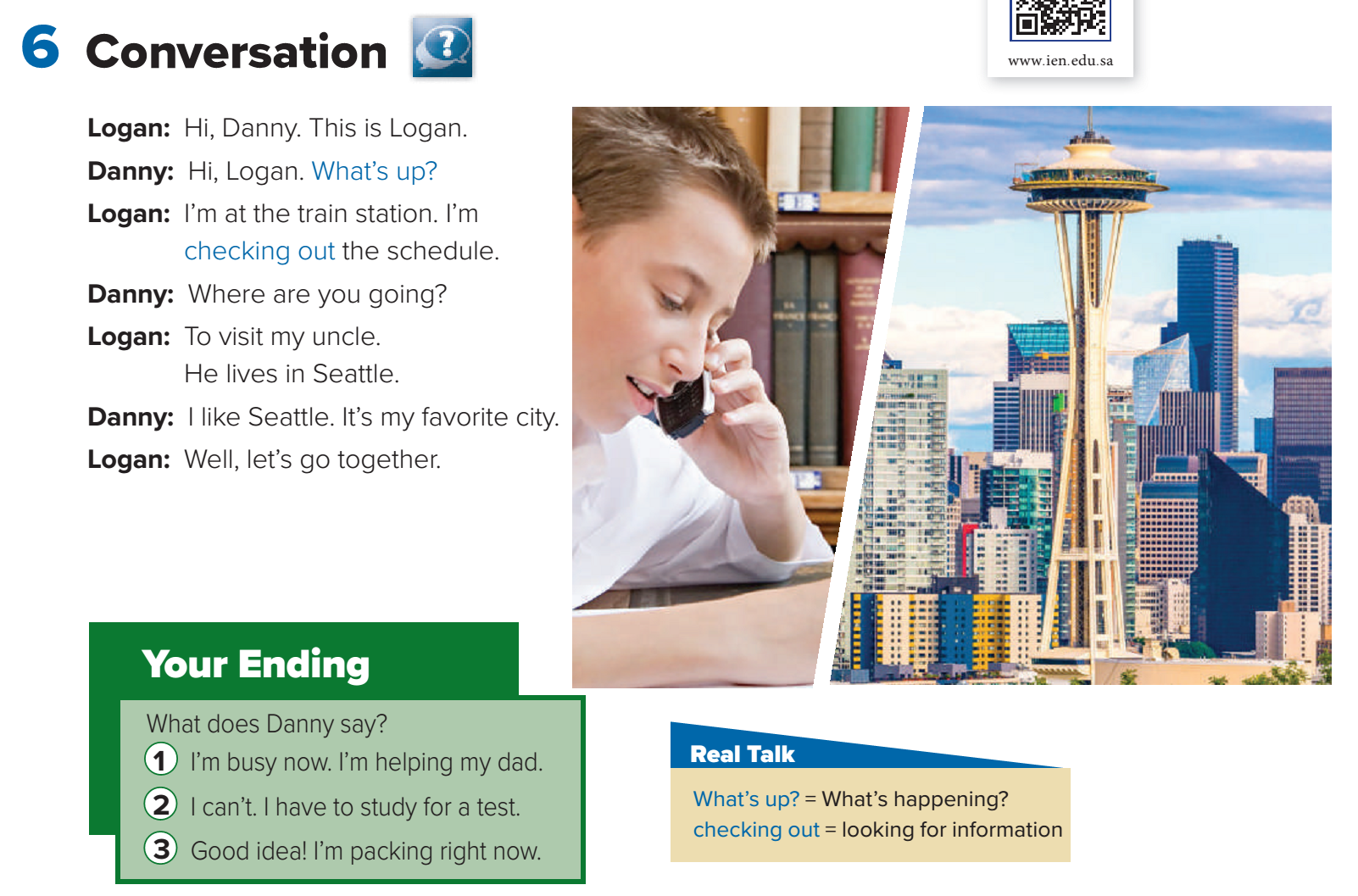 1
2
Page: 68
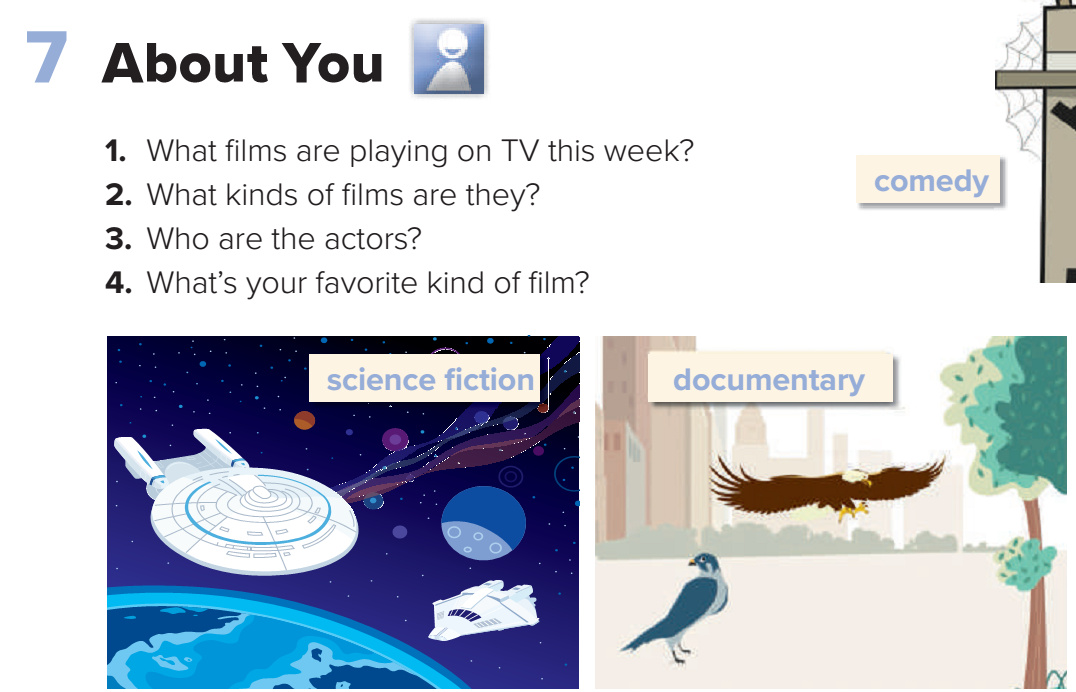 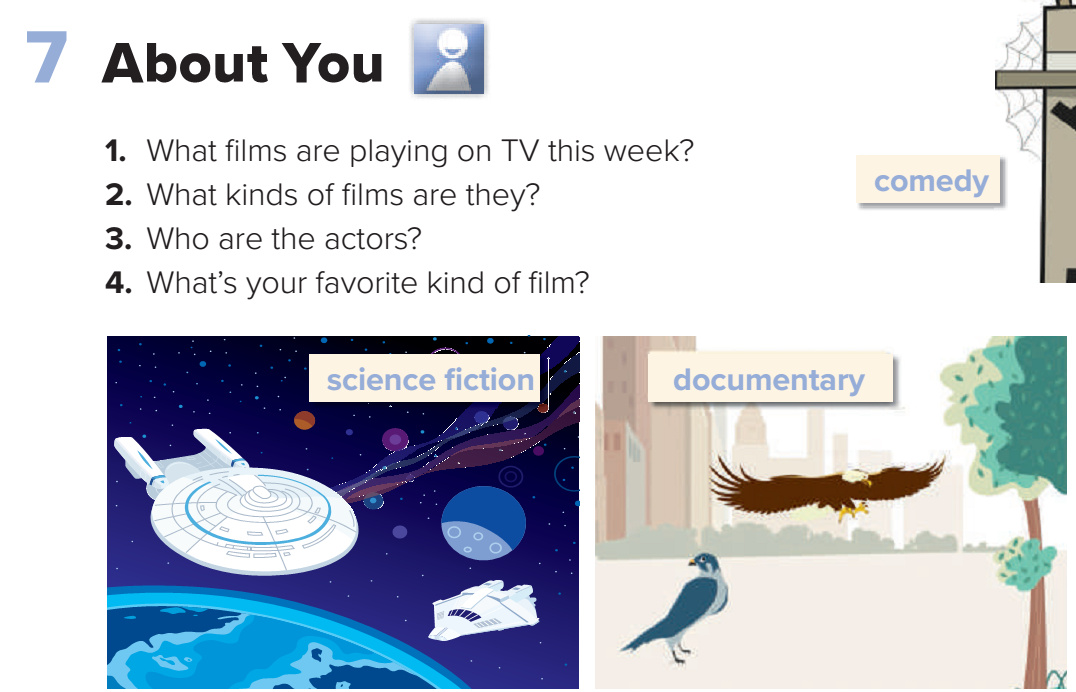 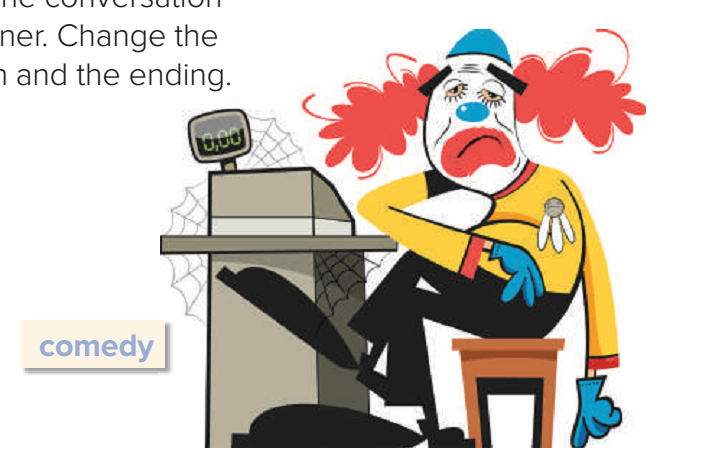 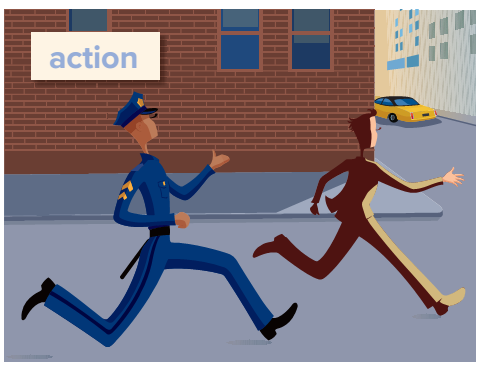 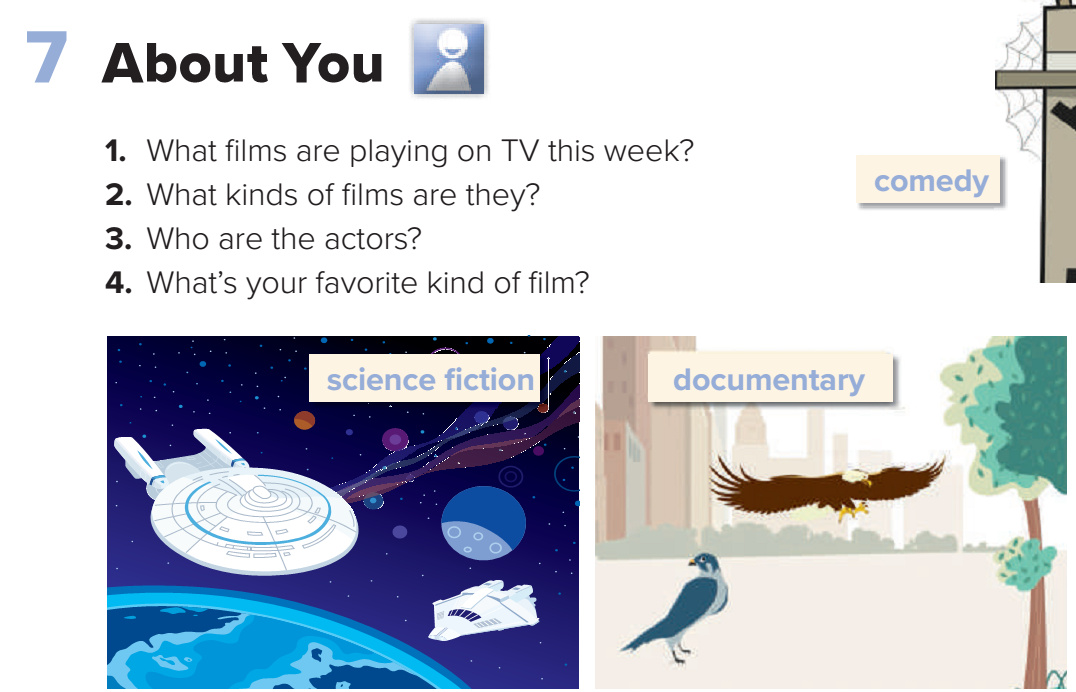 Page: 68
Homework
Workbook page  : 121
( C , D )
Workbook page: 121
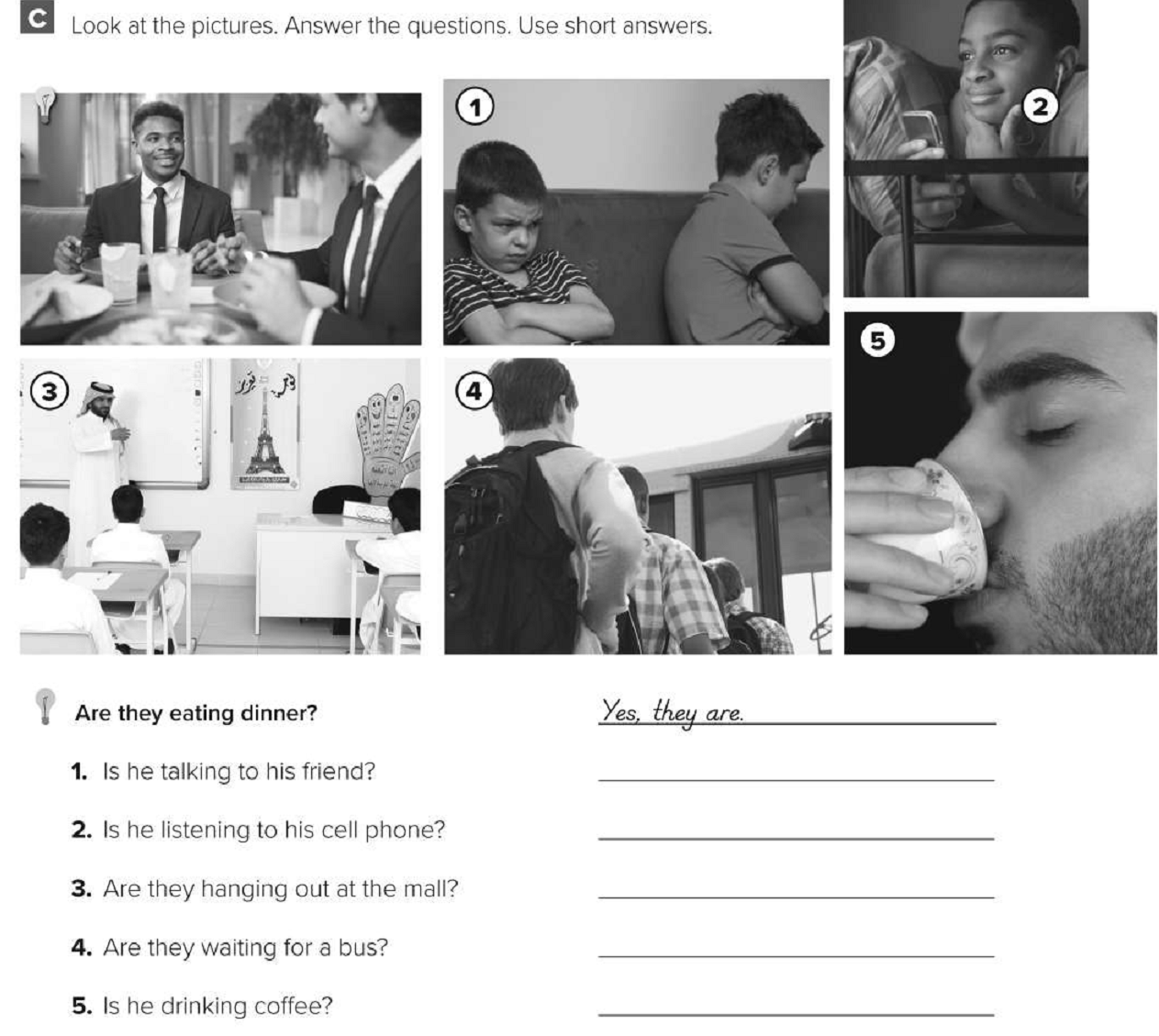 No, he isn’t.
Yes, he is.
No, they aren’t.
Yes, they are.
Yes, he is.
Workbook page: 121
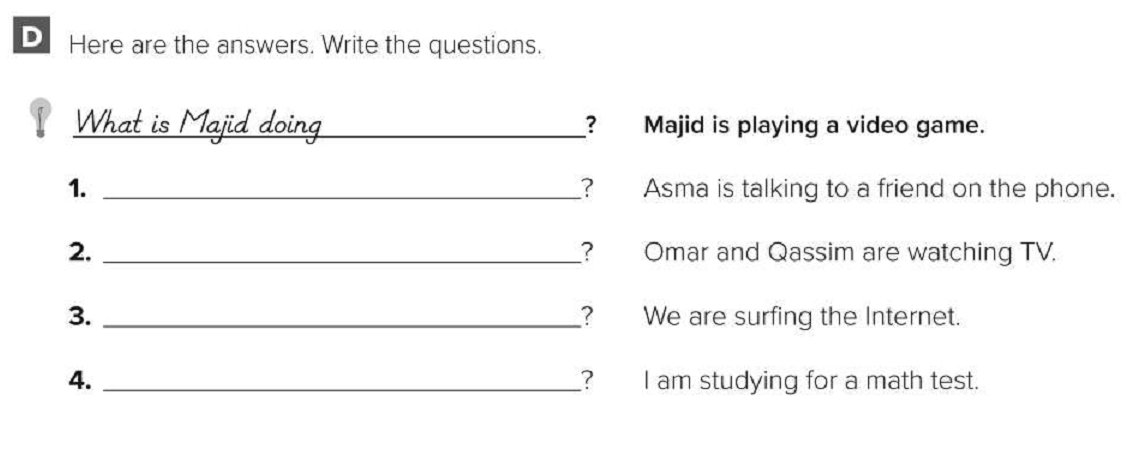 What is Asma doing
What are Omar and Qassim doing
What are you doing
What are you doing
Today’s lesson :
8. Reading.
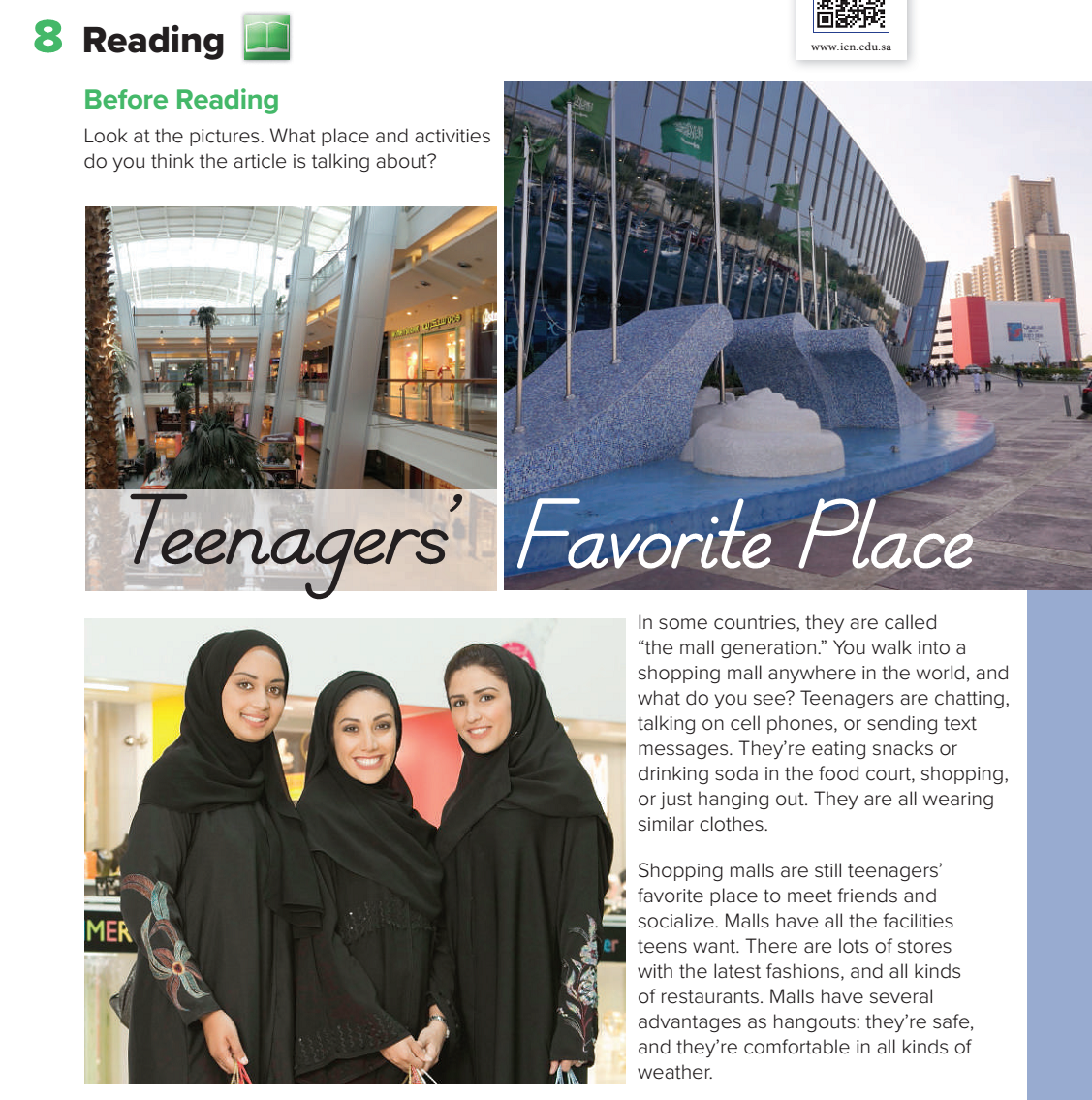 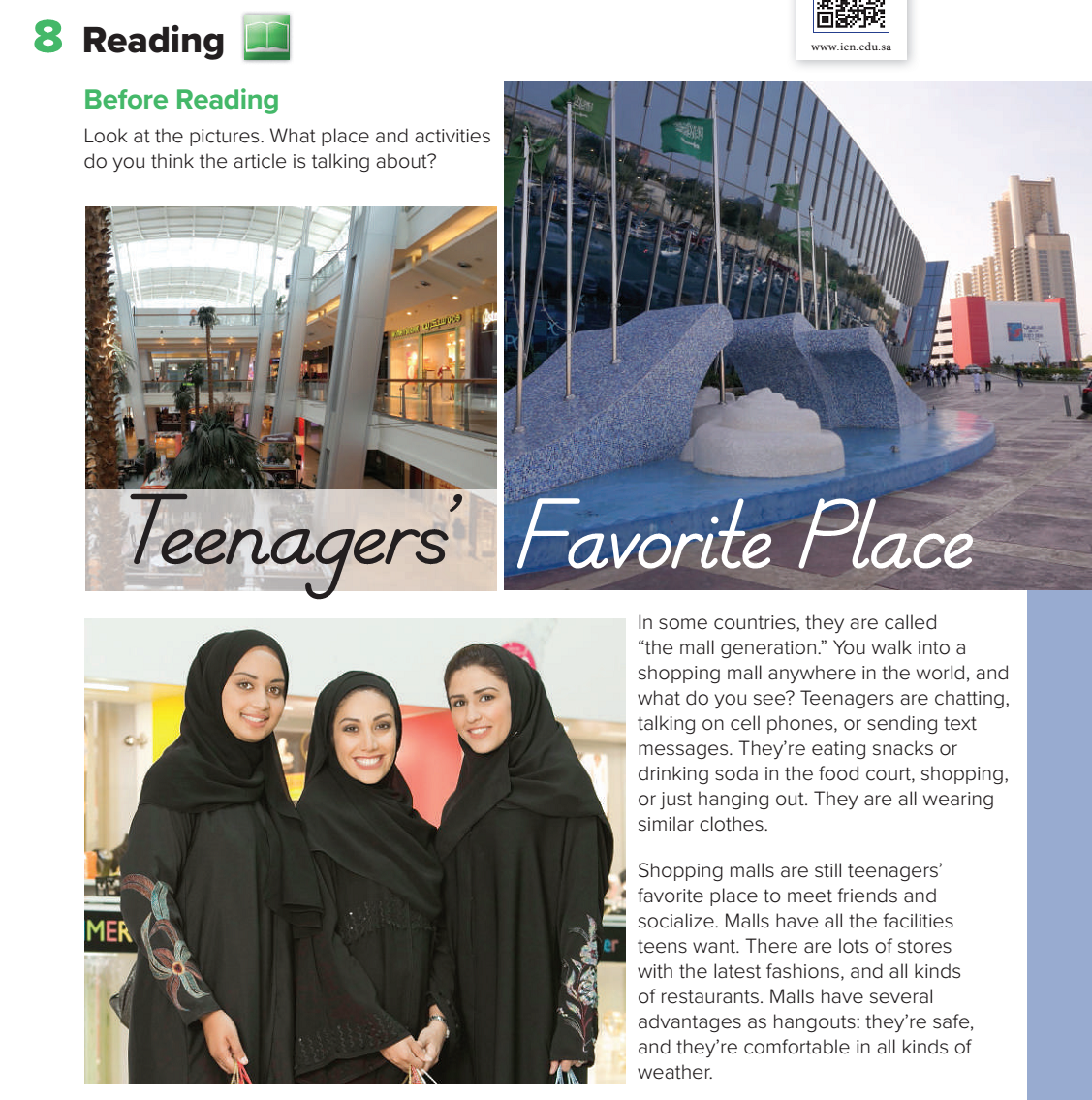 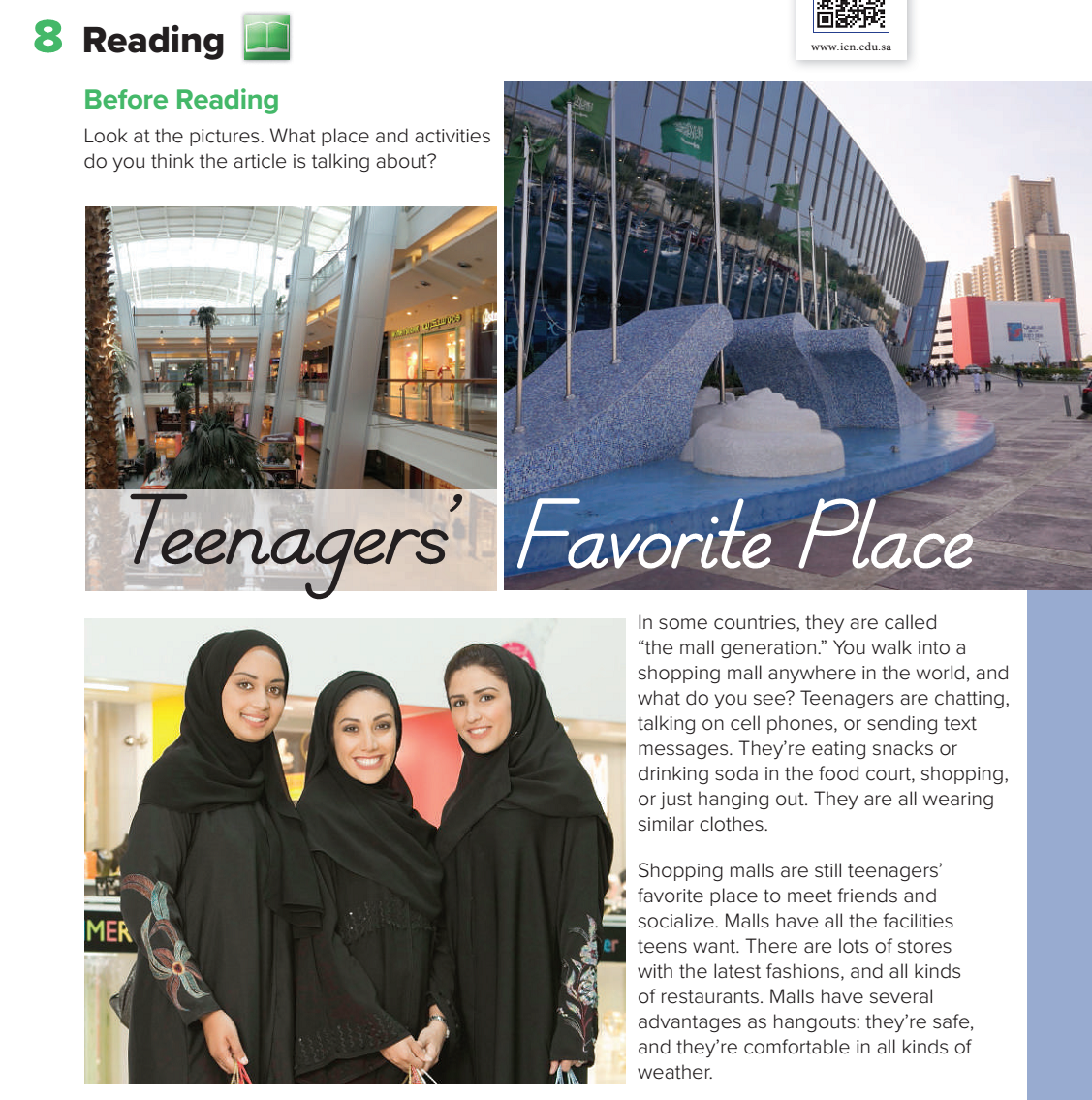 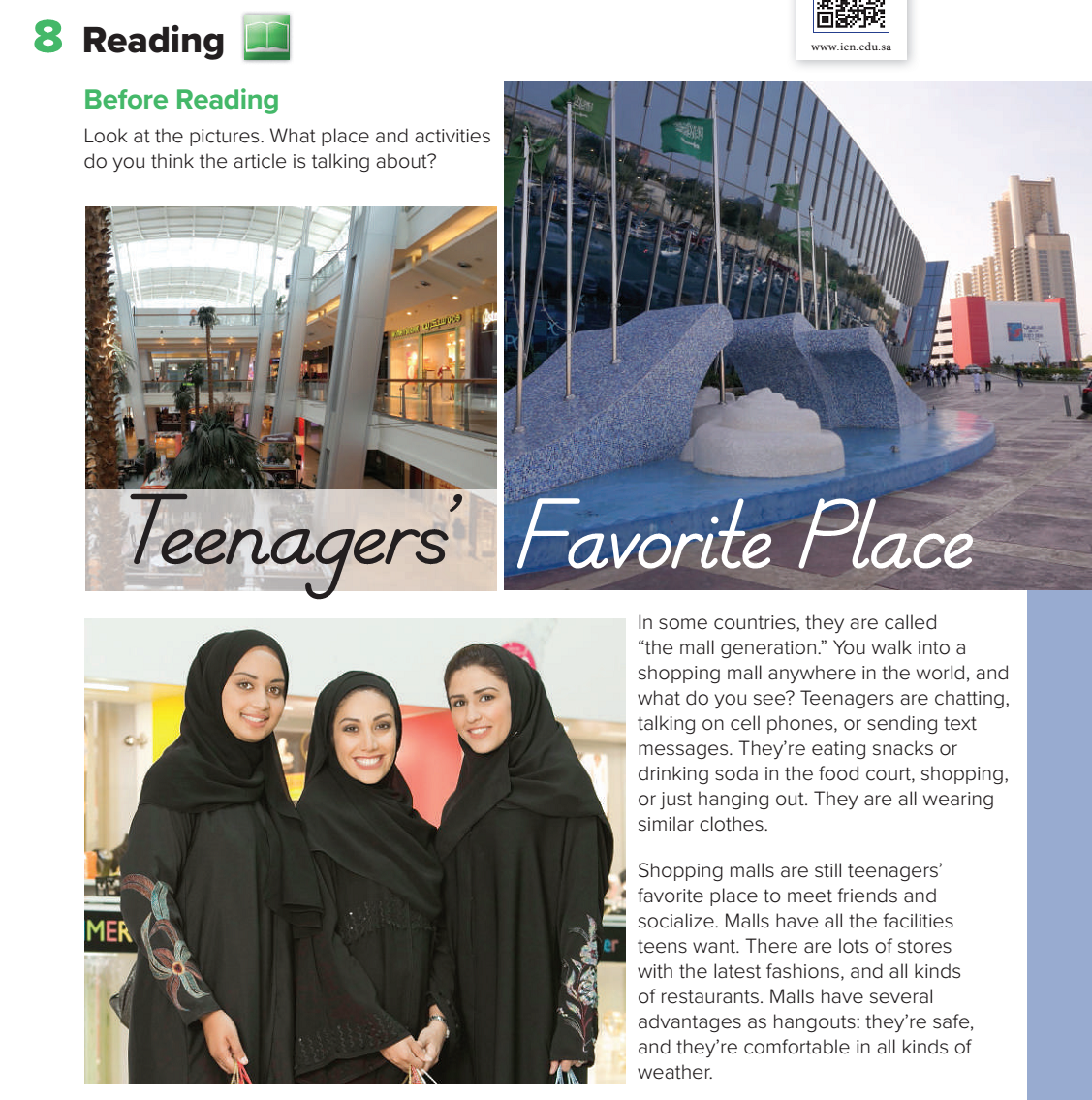 Page: 69
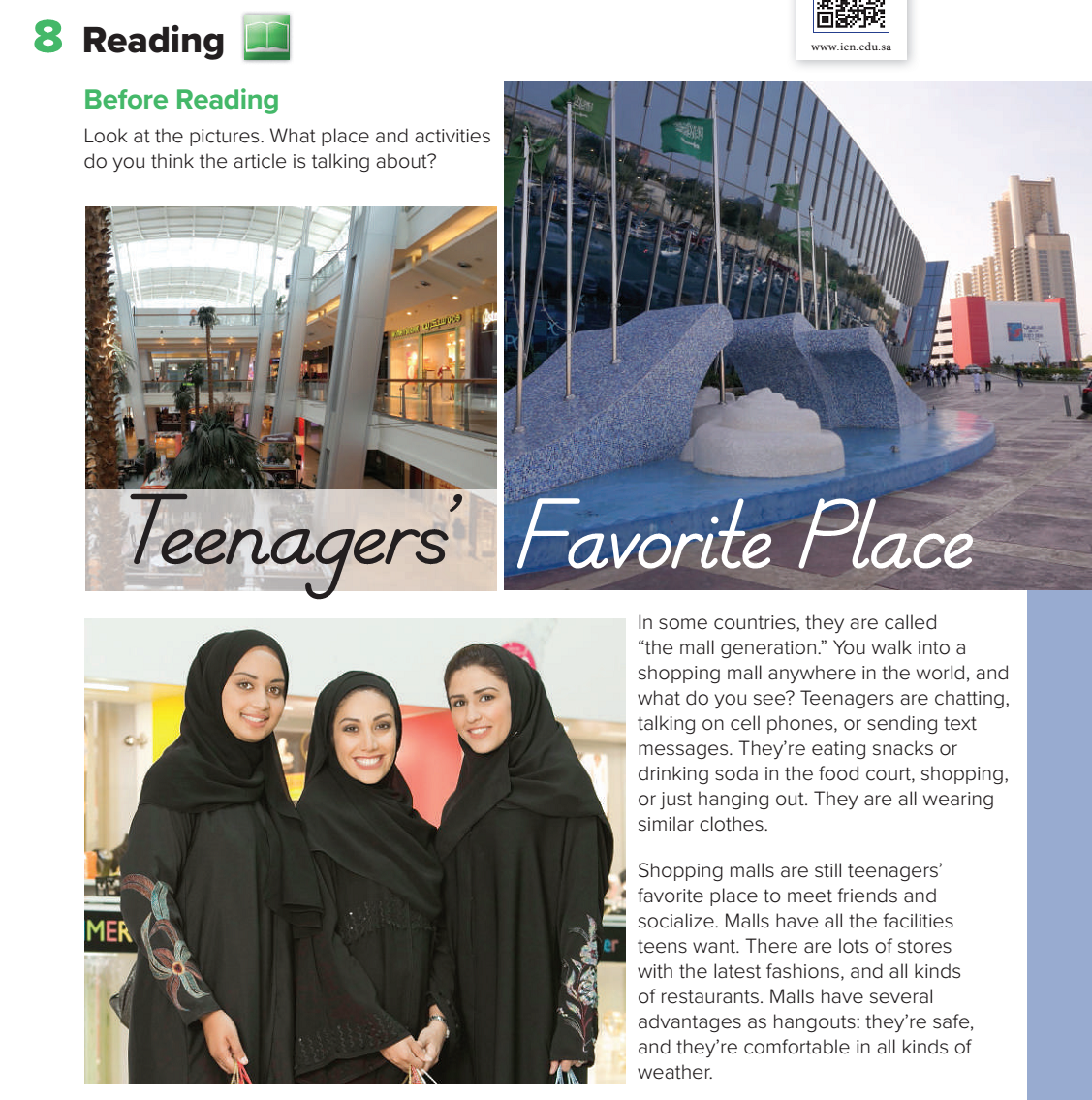 Page: 69
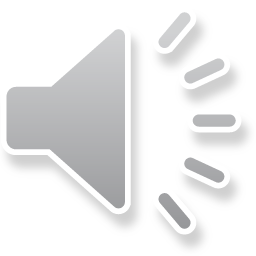 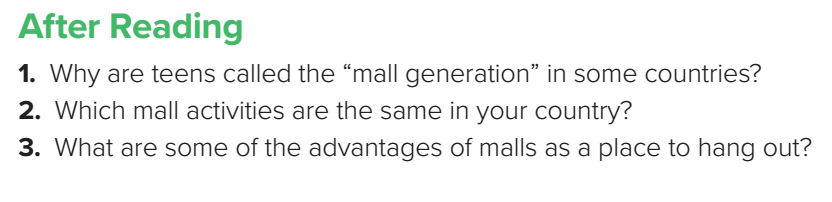 Because teenagers’ favorite place to meet friends and socialize is the mall.
Malls are safe, and they’re comfortable in all kinds of weather.
Page: 69
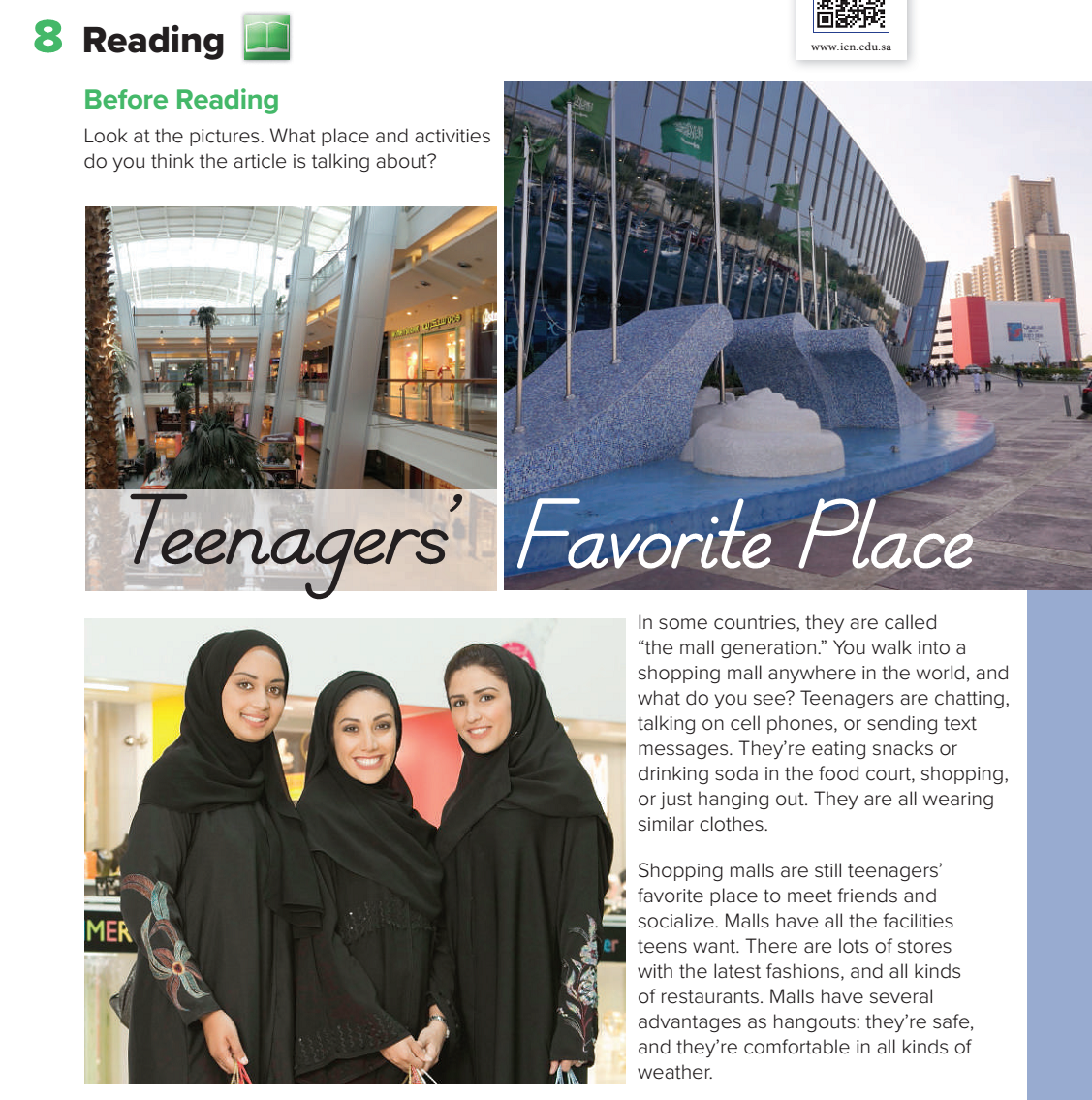 Page: 69
1
2
Today’s lesson :
9. Writing .
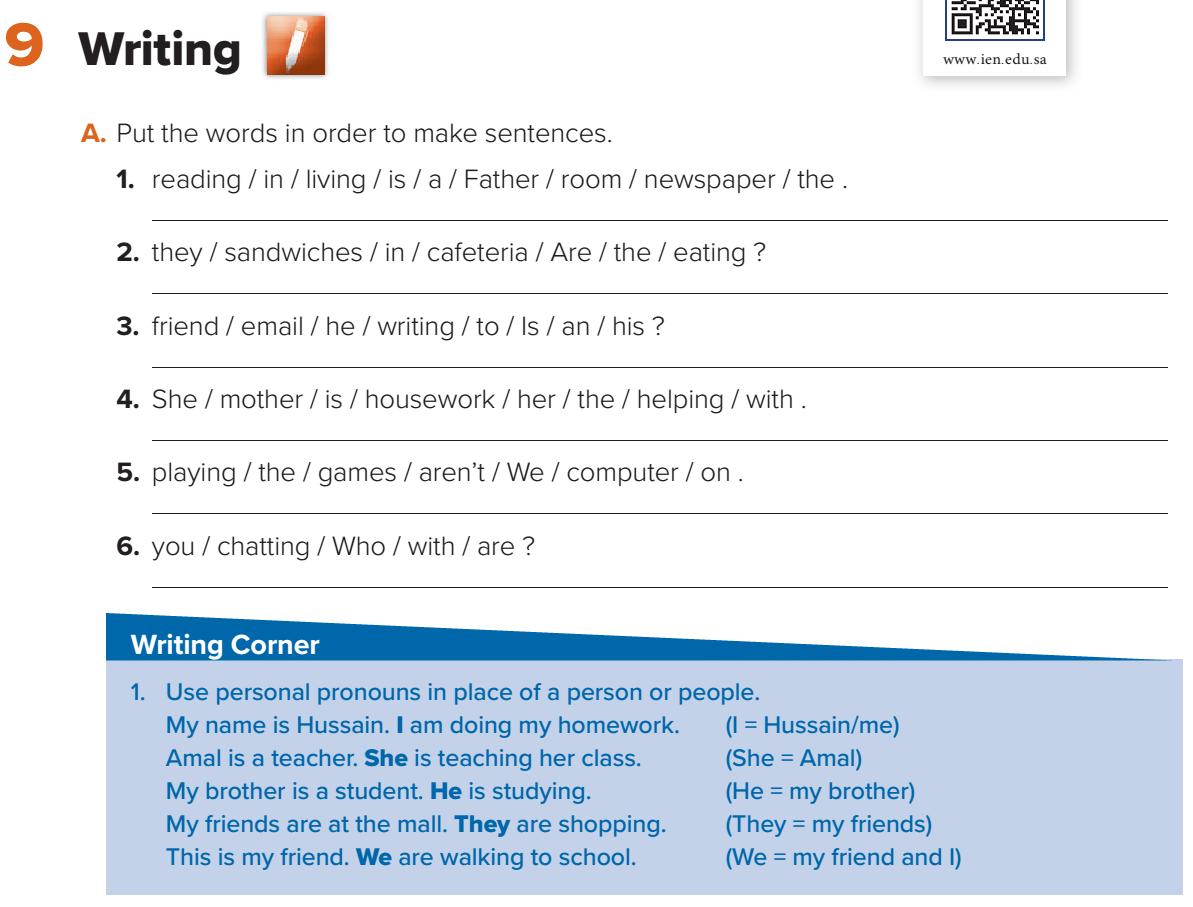 Page: 70
Father is reading the newspaper in the living room.
Are they eating sandwiches in the cafeteria?
Is he writing an email to his friend?
She is helping her mother with the housework.
We aren’t playing games on the computer.
Who are you chatting with?
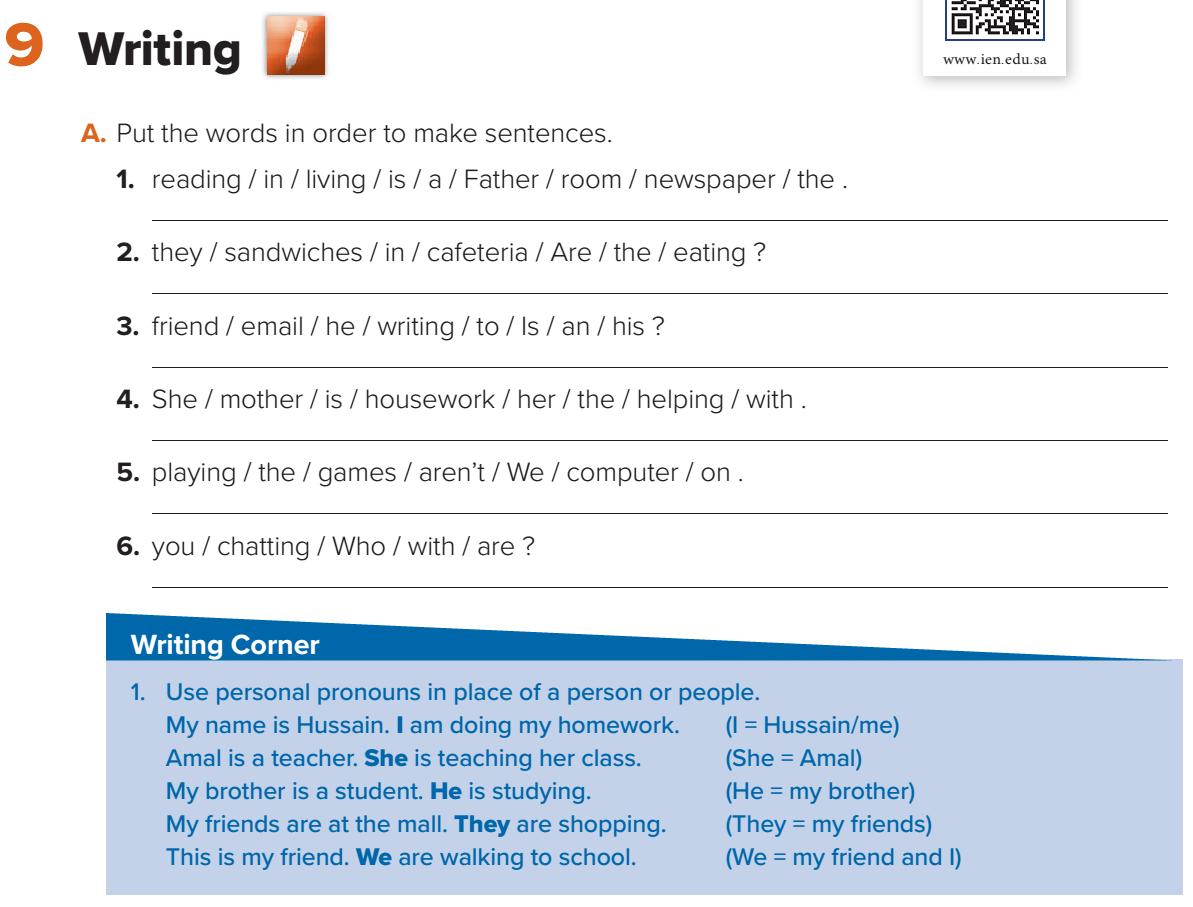 Page: 70
Amal is a teacher. Amal  is teaching her class.
Amal is a teacher. She is teaching her class.
Personal pronoun .
My brother is a student. My brother is studying.
Personal pronoun .
My brother is a student. He is studying.
My friends are at the mall. My friends  are shopping
Personal pronoun .
My friends are at the mall. They are shopping
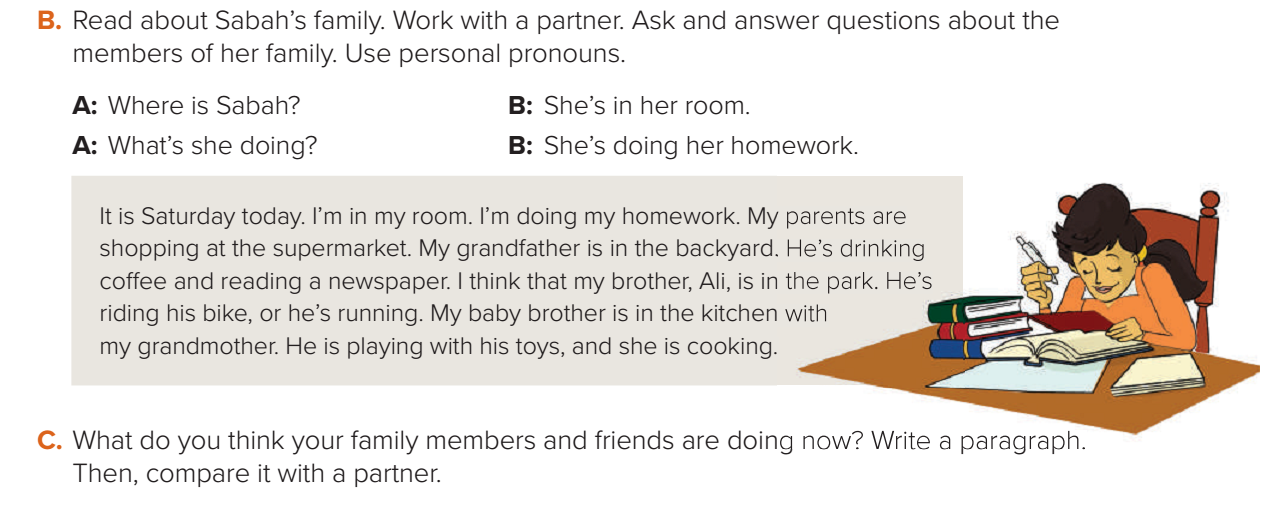 Page: 70
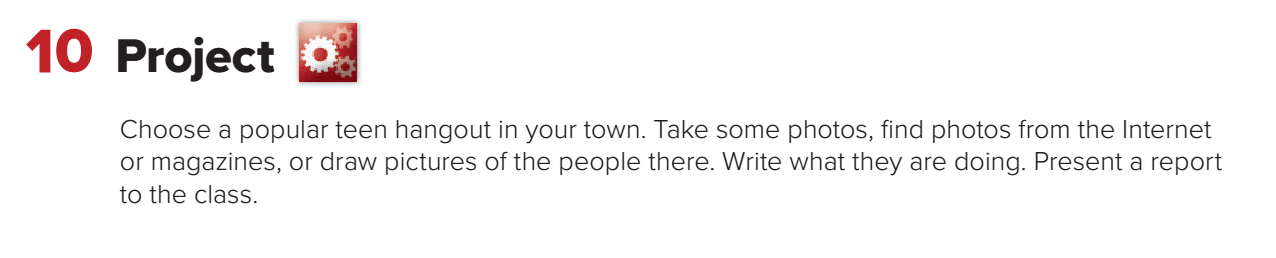 Page: 70
Homework
Workbook page  : 122
( F )
Workbook page: 122
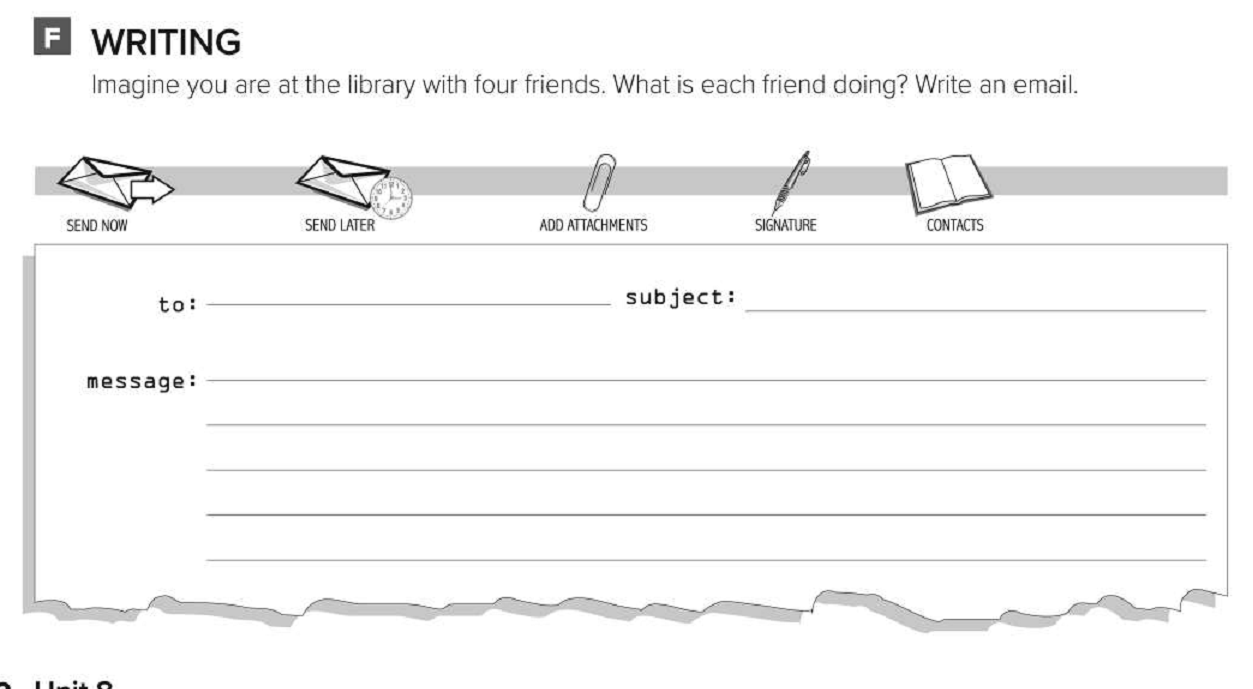 Today’s lesson :
11. Form , Meaning, 
Function.
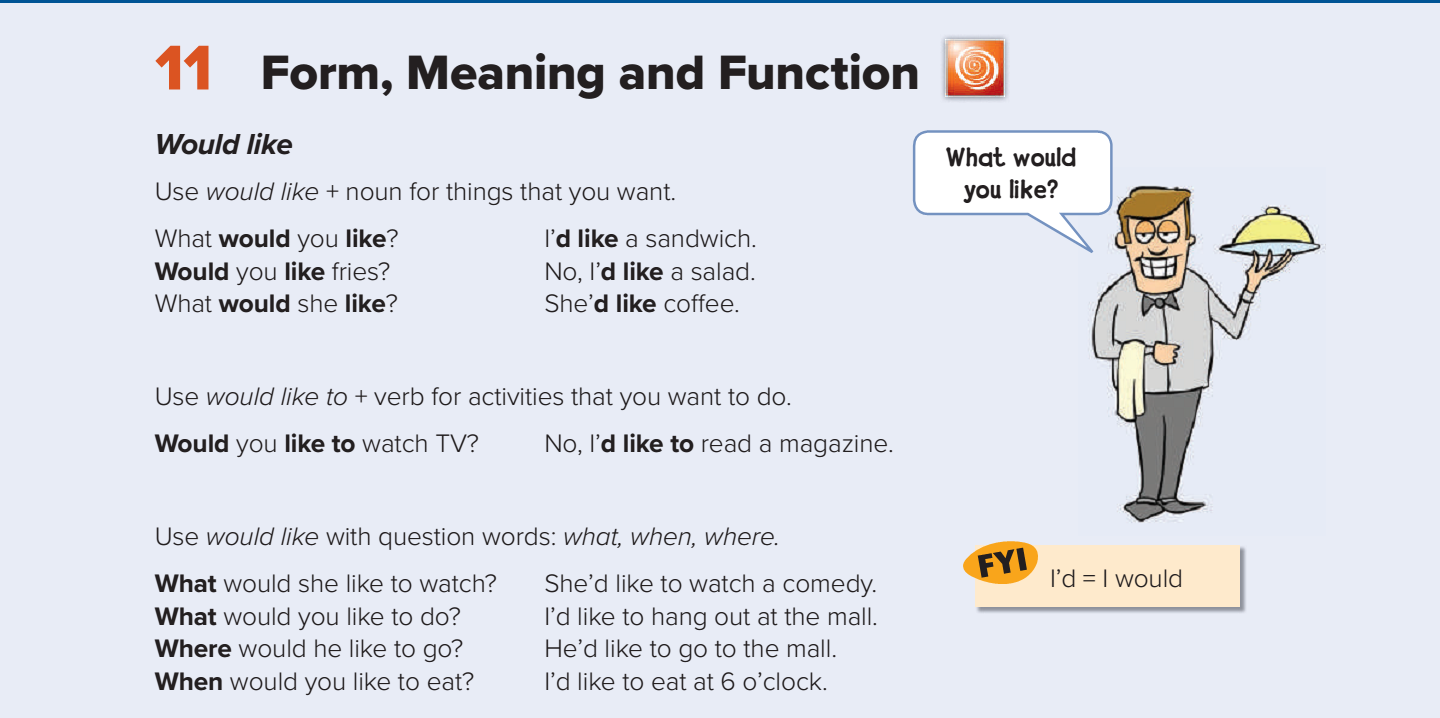 Page: 71
What would you like?
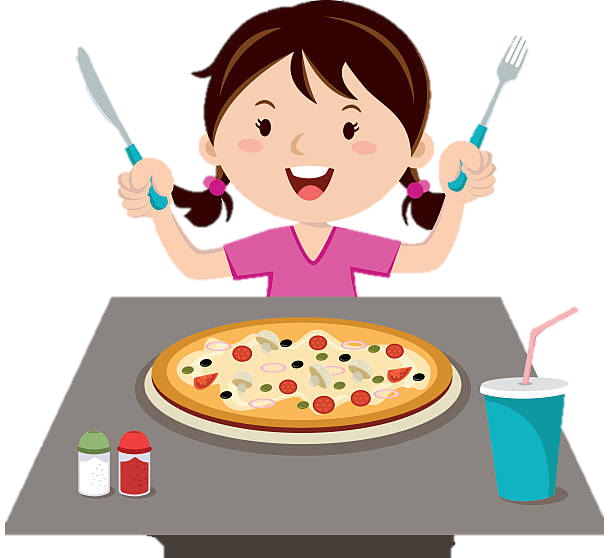 I would like a pizza.
What would you like?
would you like a salad ?
would you like to watch TV?
I would like to……………..
I  would you like to go to Spain .
Where  would you like to go ?
When would you like to go ?
I  would you like to go at 7: 00.
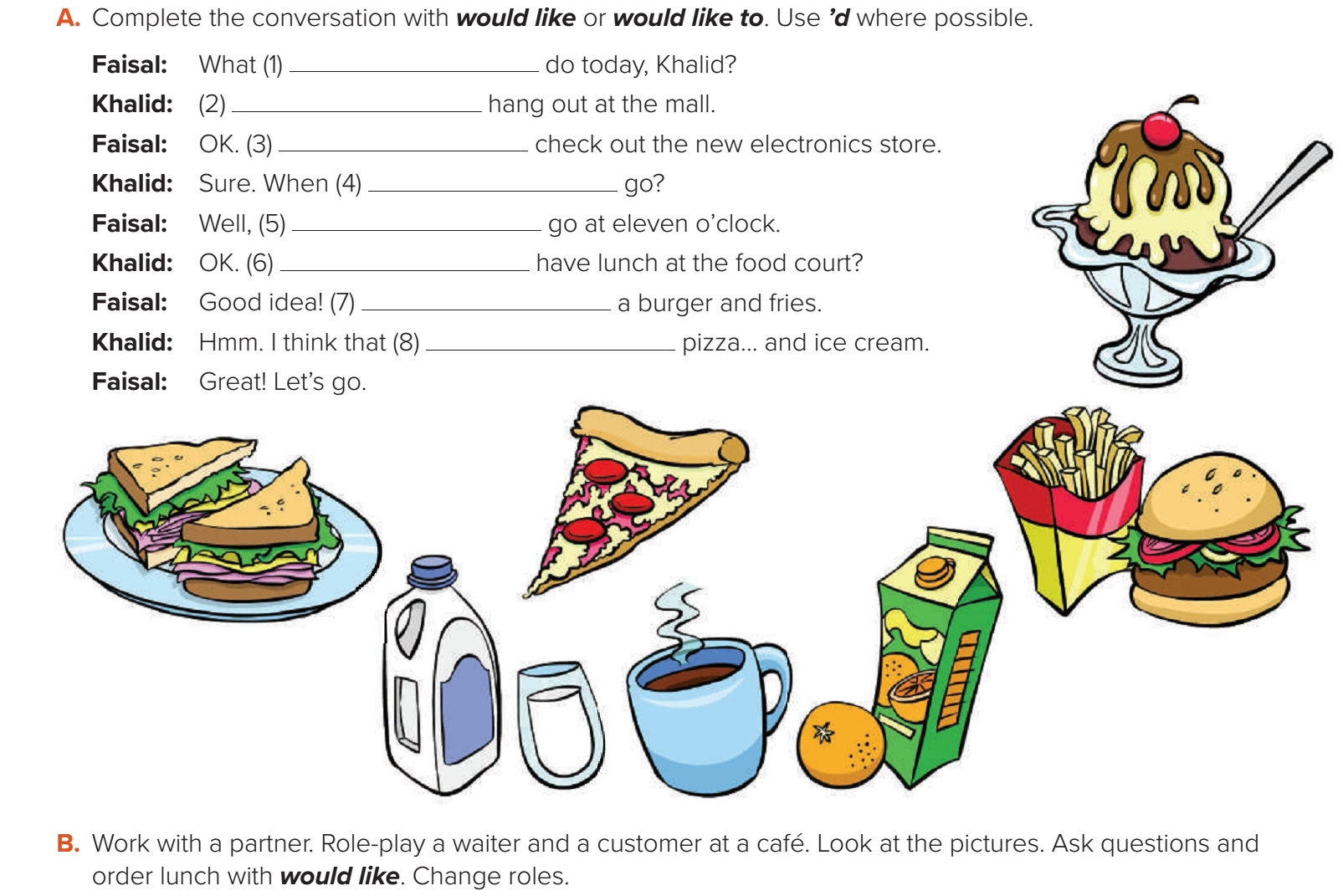 would you like to
I’d like to
I’d like to
would you like to
I’d like to
Would you like to
I’d like
I’d like
Page: 71
Homework
Workbook page  : 128
( E )
Workbook page: 122
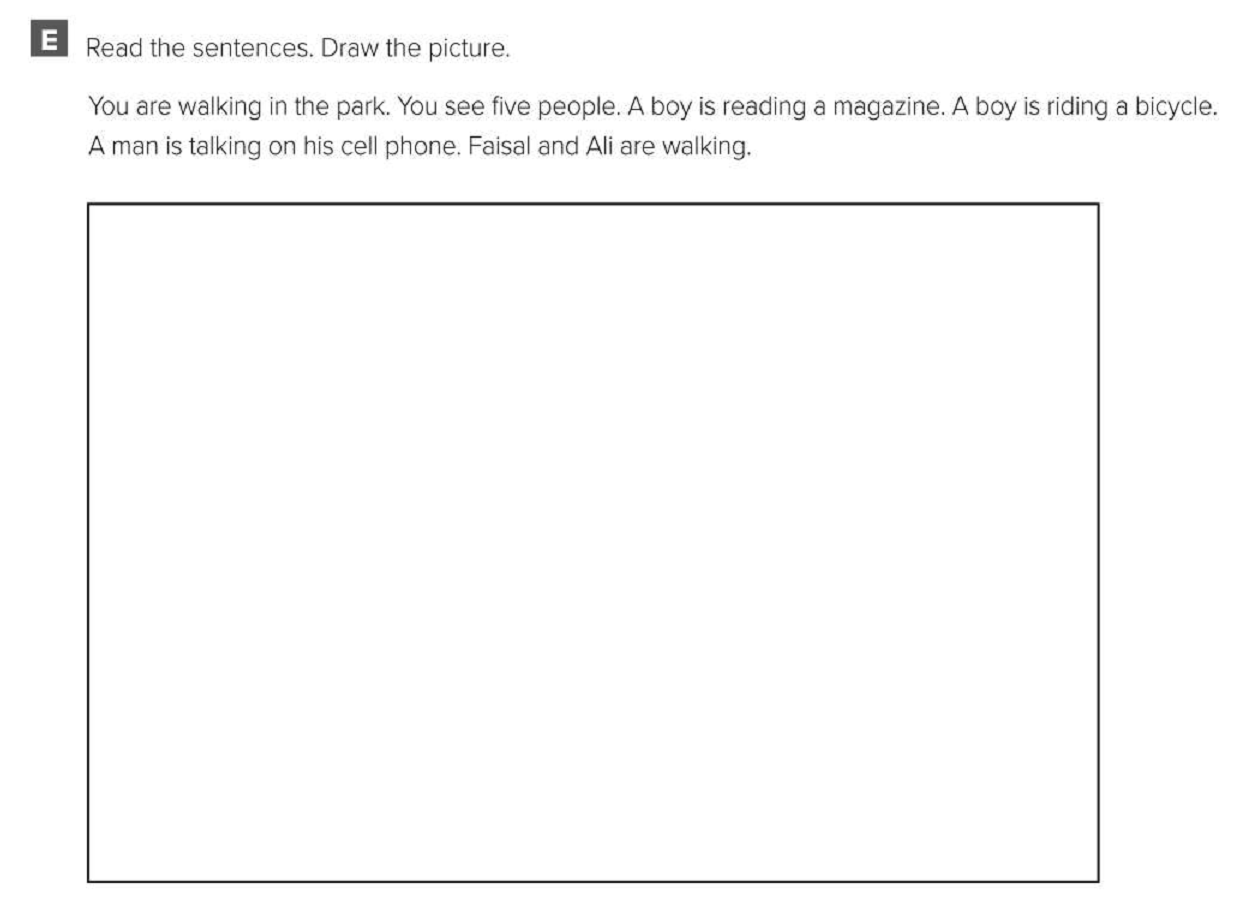